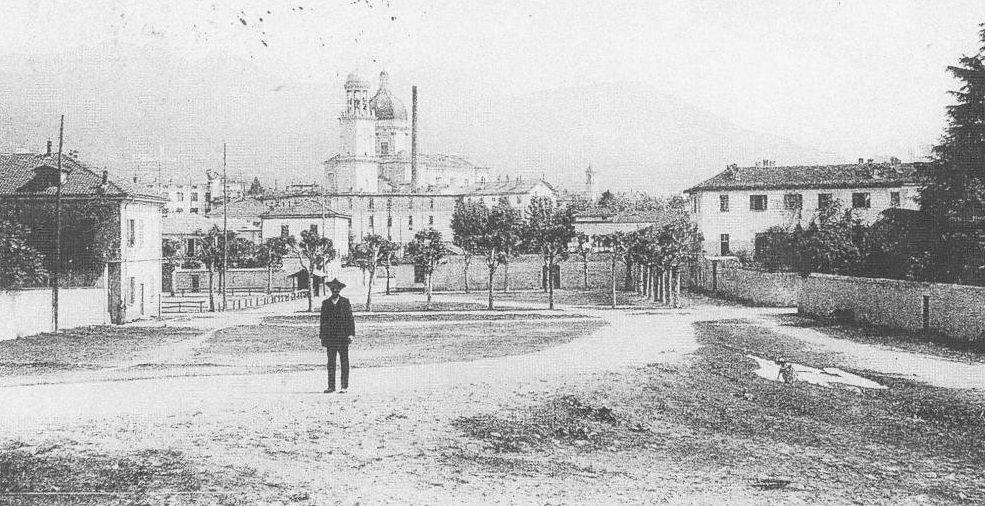 La Sassonia opportunità di ricucitura
MAURIZIO FORELLA
marzo 2024
la provocazione
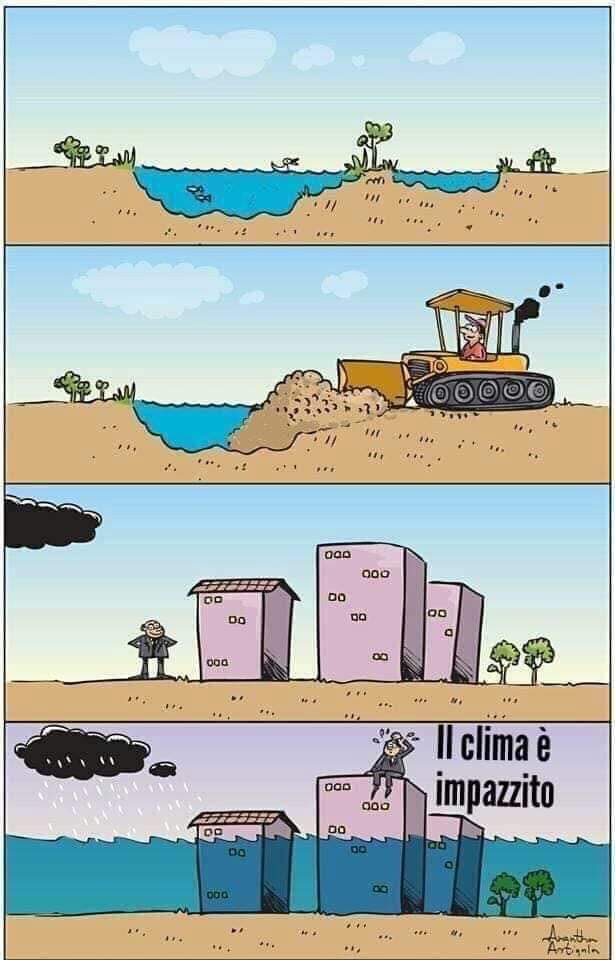 Cenni storici – le mappe
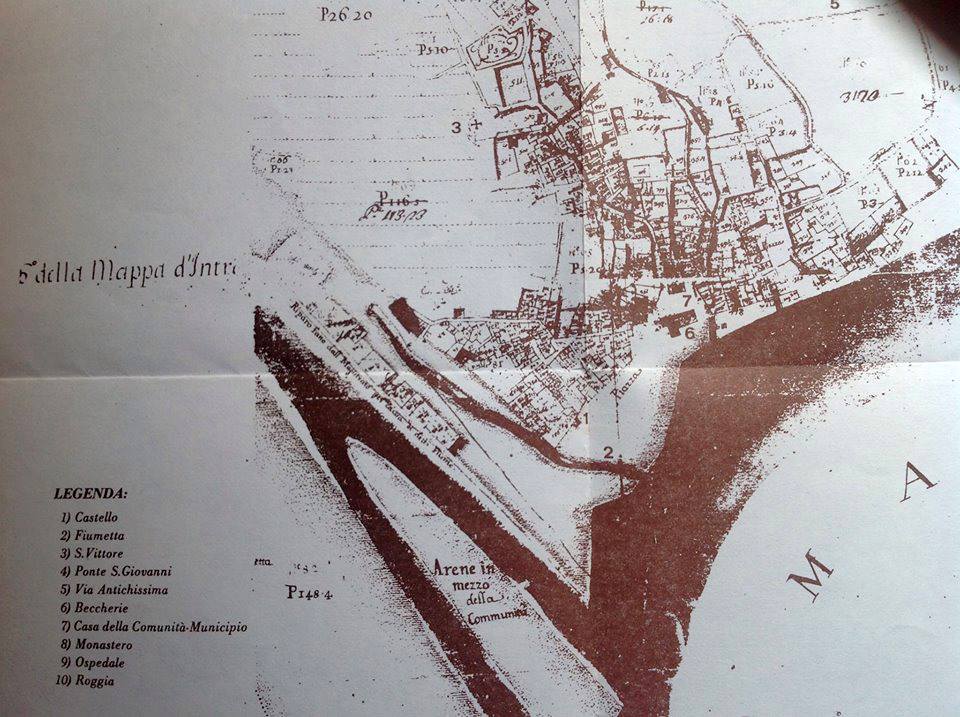 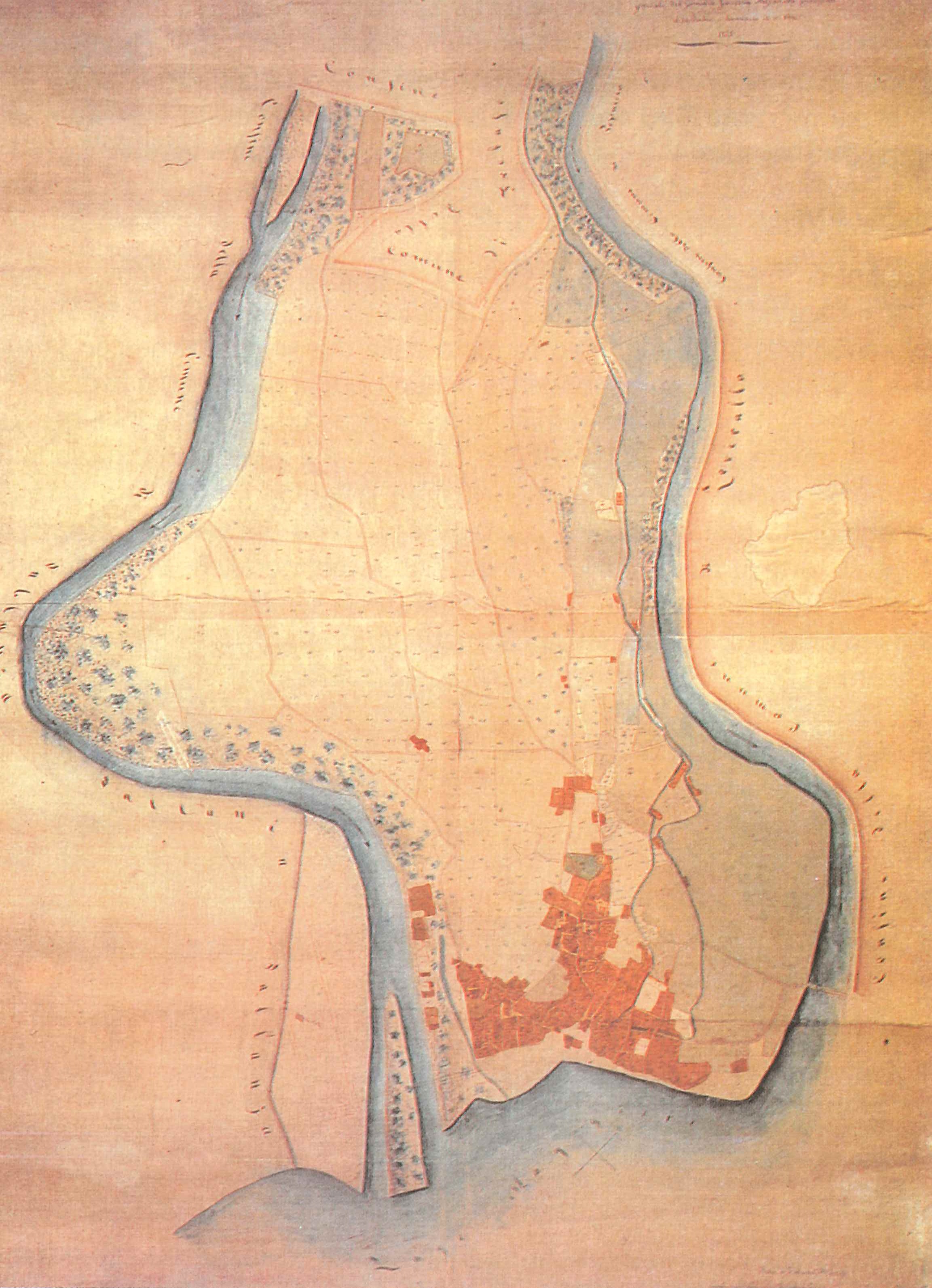 Mappa Teresiana 1722
Dettaglio della «fiumetta» nella mappa Intra
Cenni storici – le foto
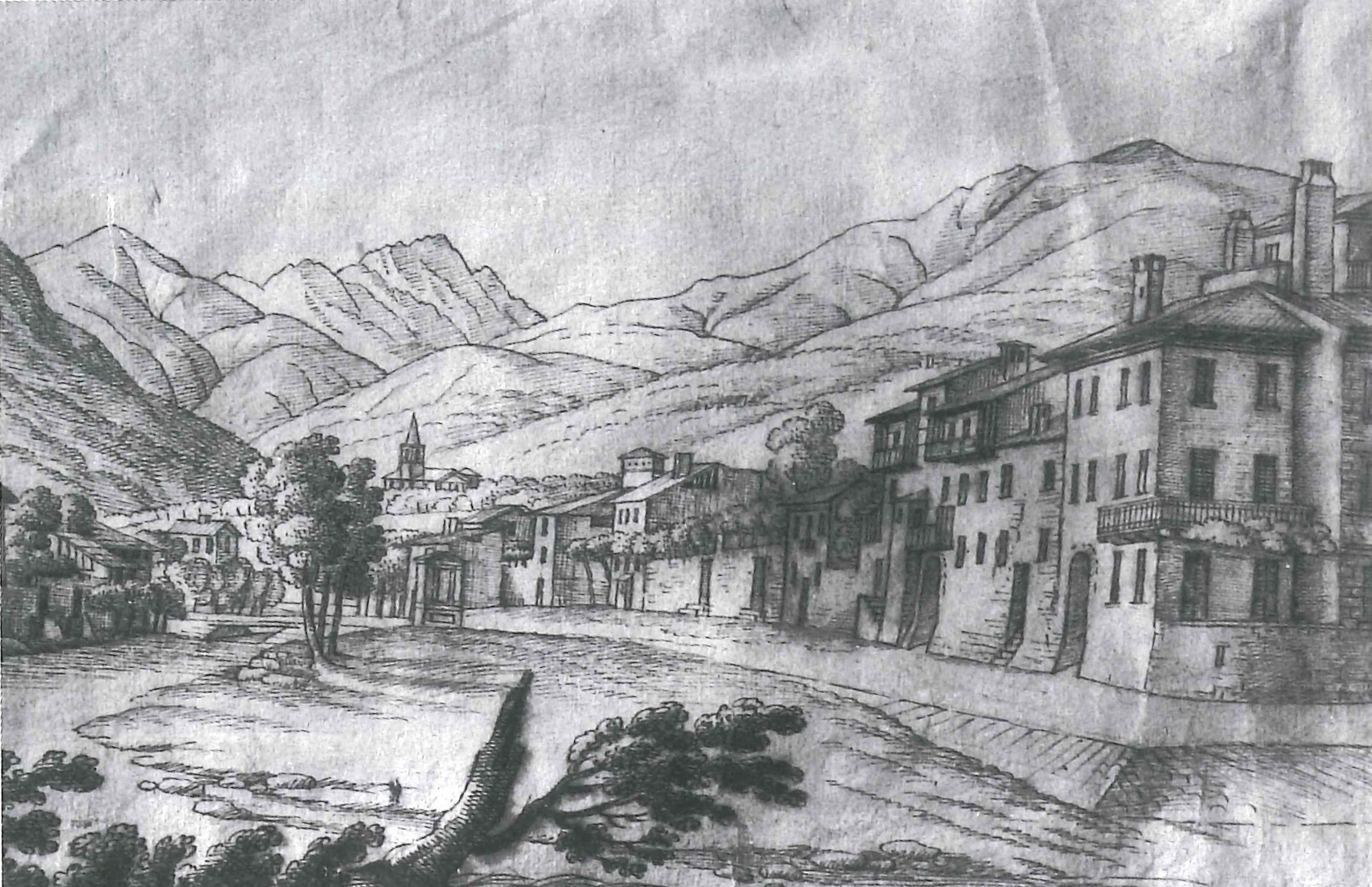 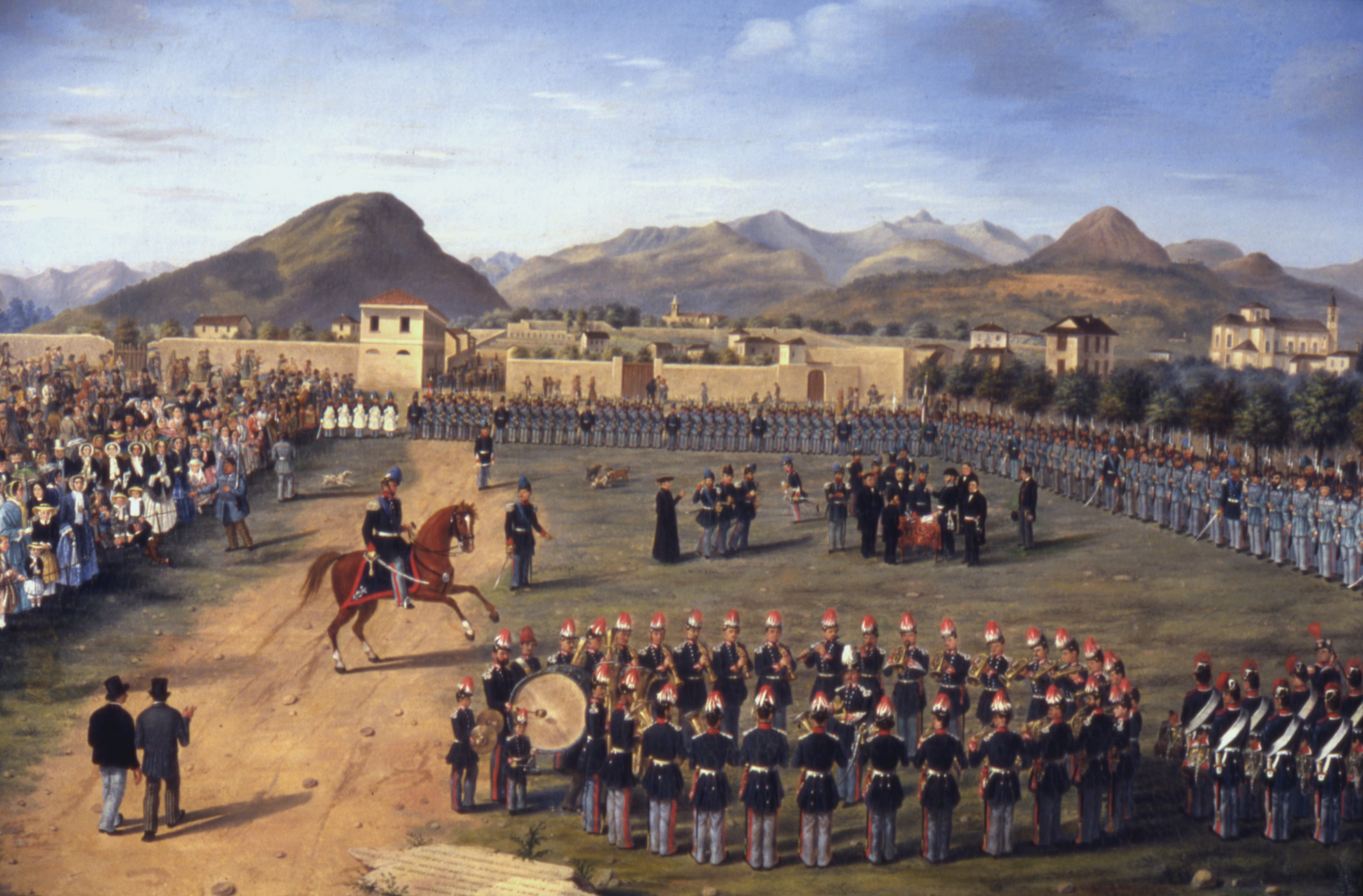 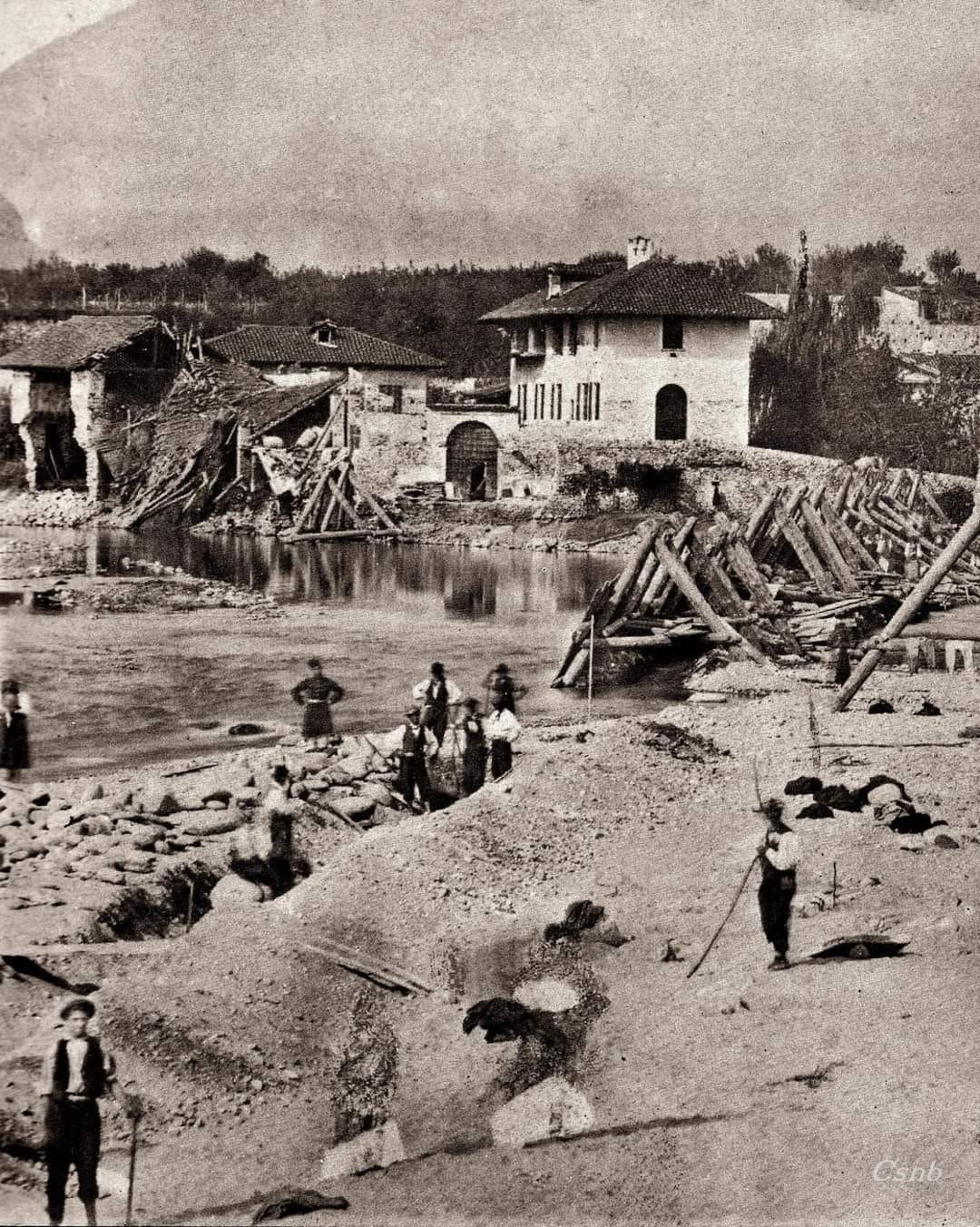 La «piazza d’armi» 1852 Litta
Disegno della «fiumetta»
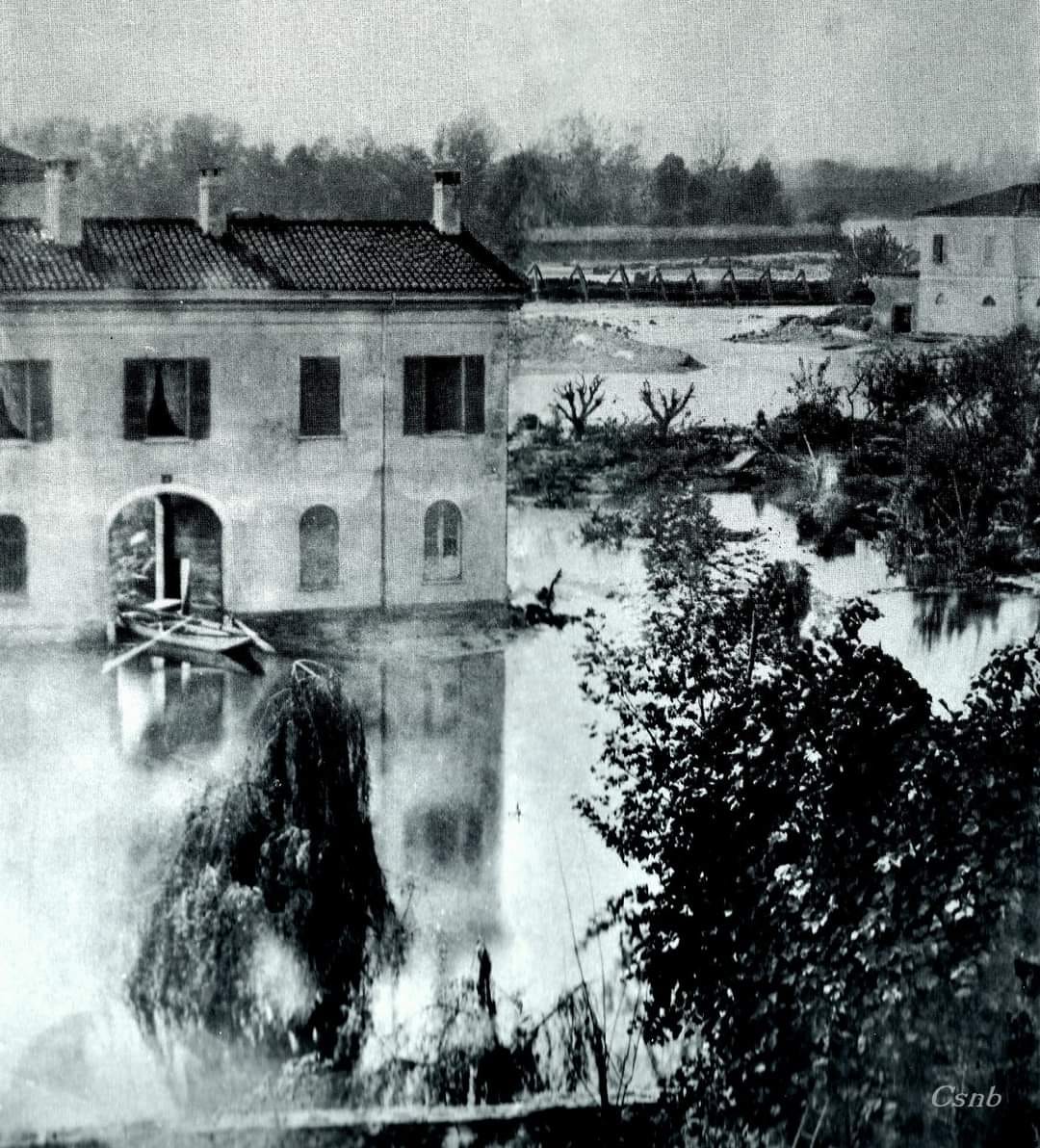 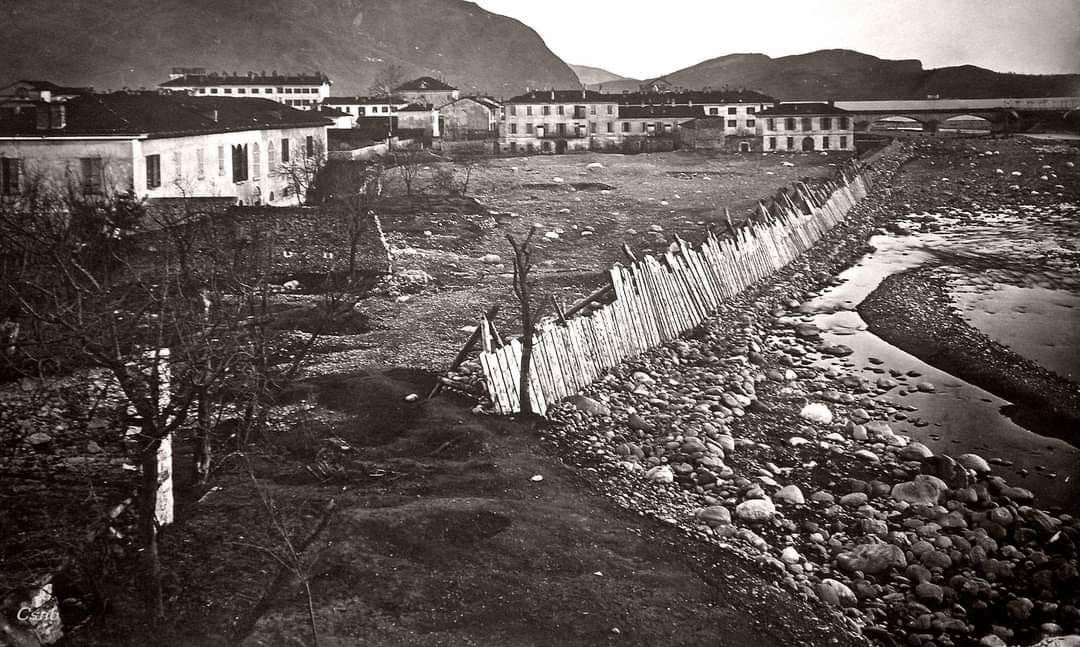 Esondazione della fine del 1800
L’argine provvisorio fine 1800
Cenni storici – le pianificazioni
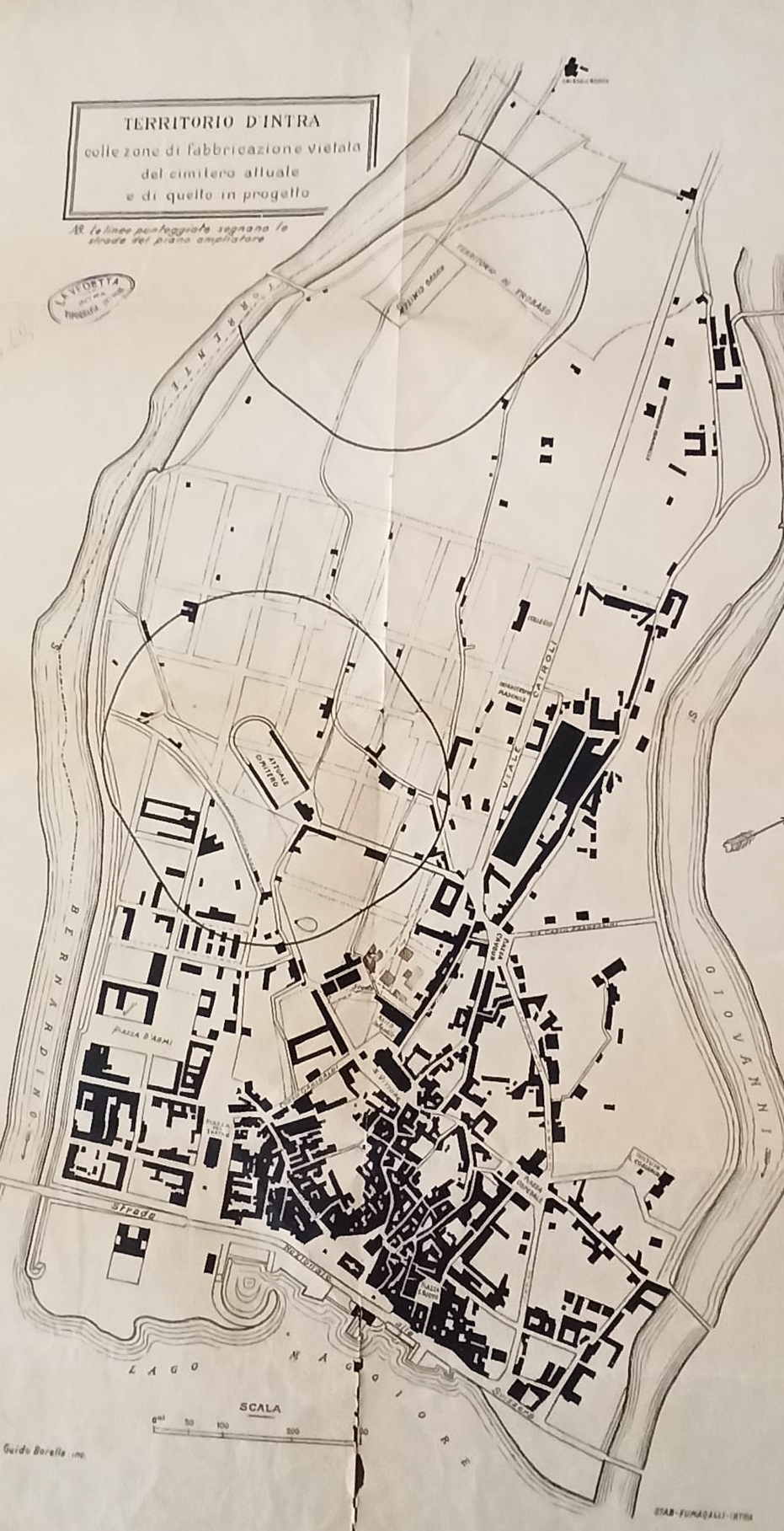 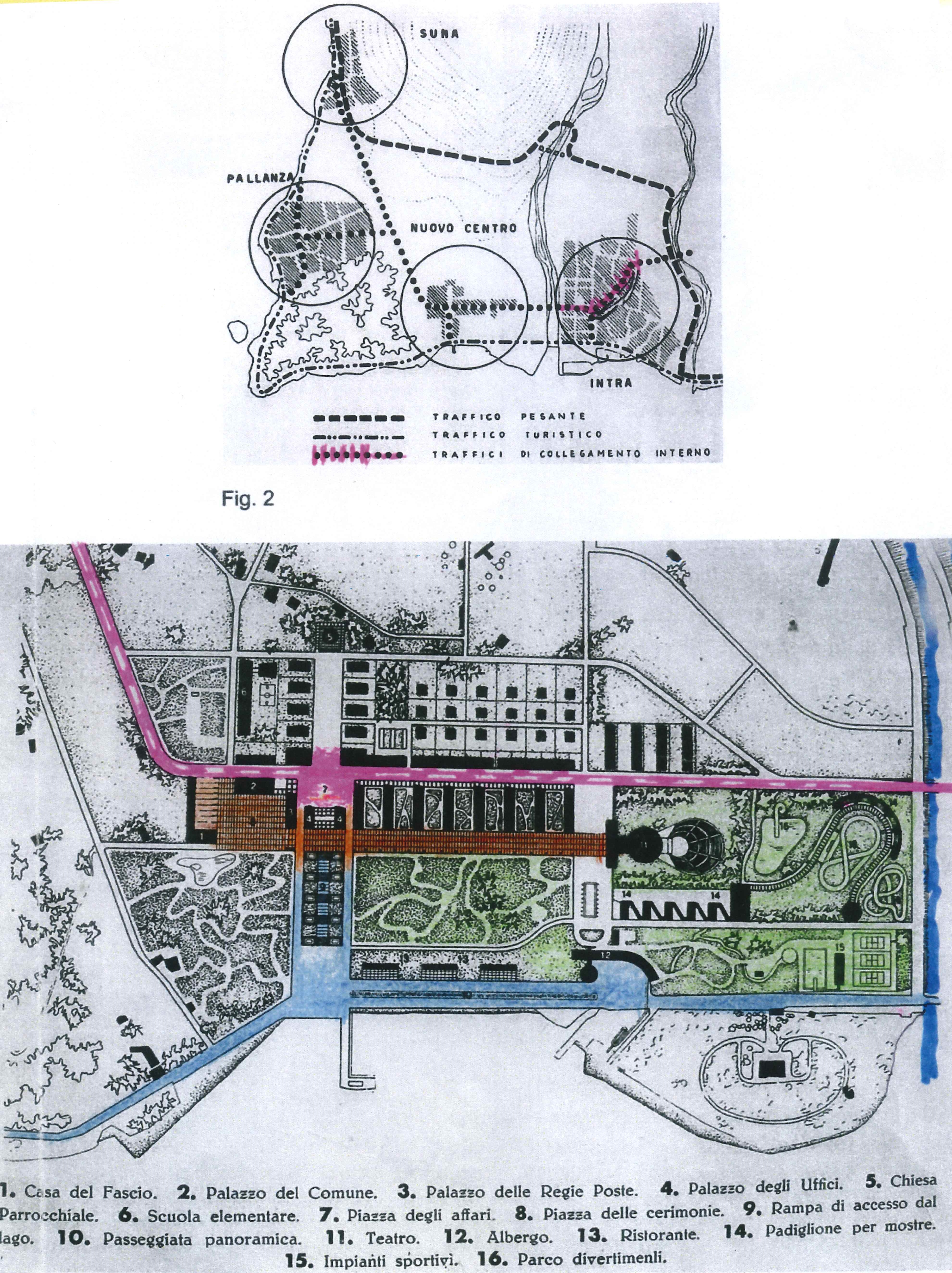 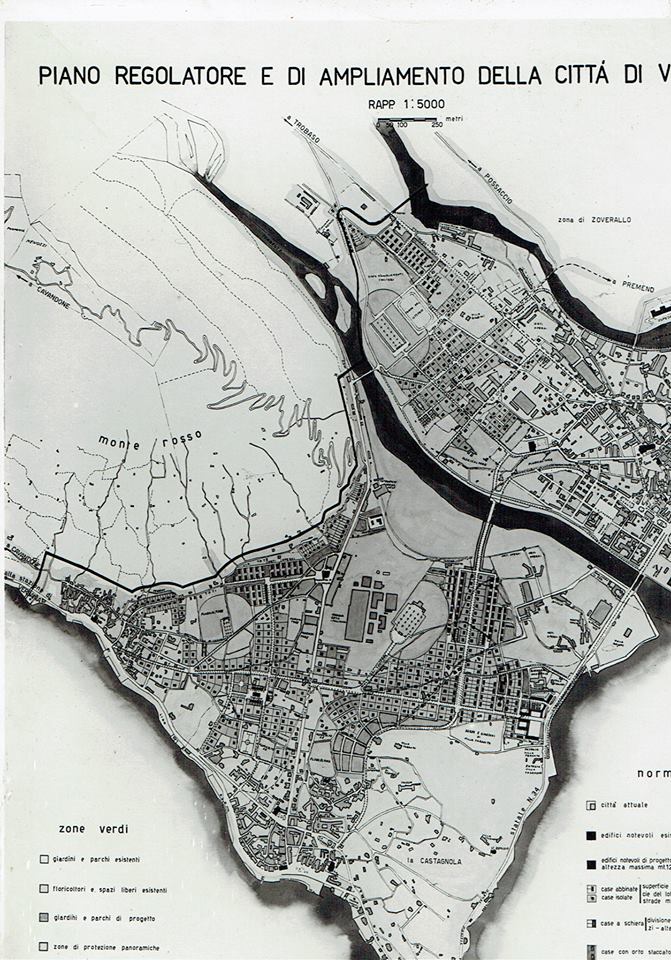 Mappa 1920
Progetto Calza Bini 1939
Pianificazione dal dopoguerra
Cenni storici – le foto 2
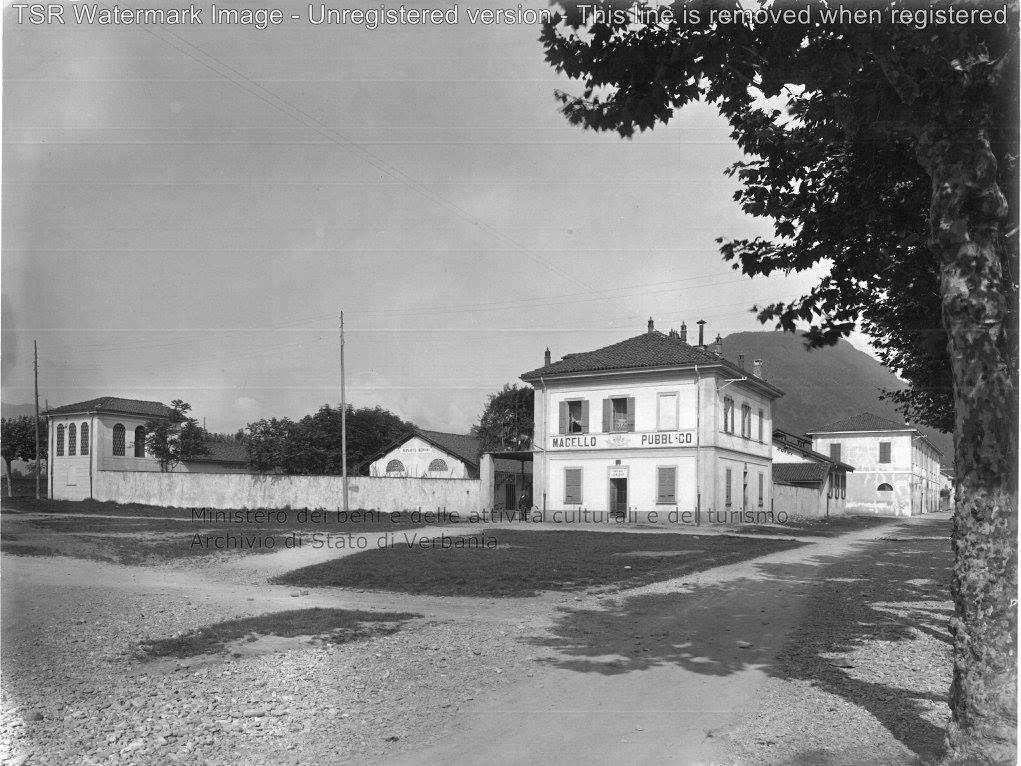 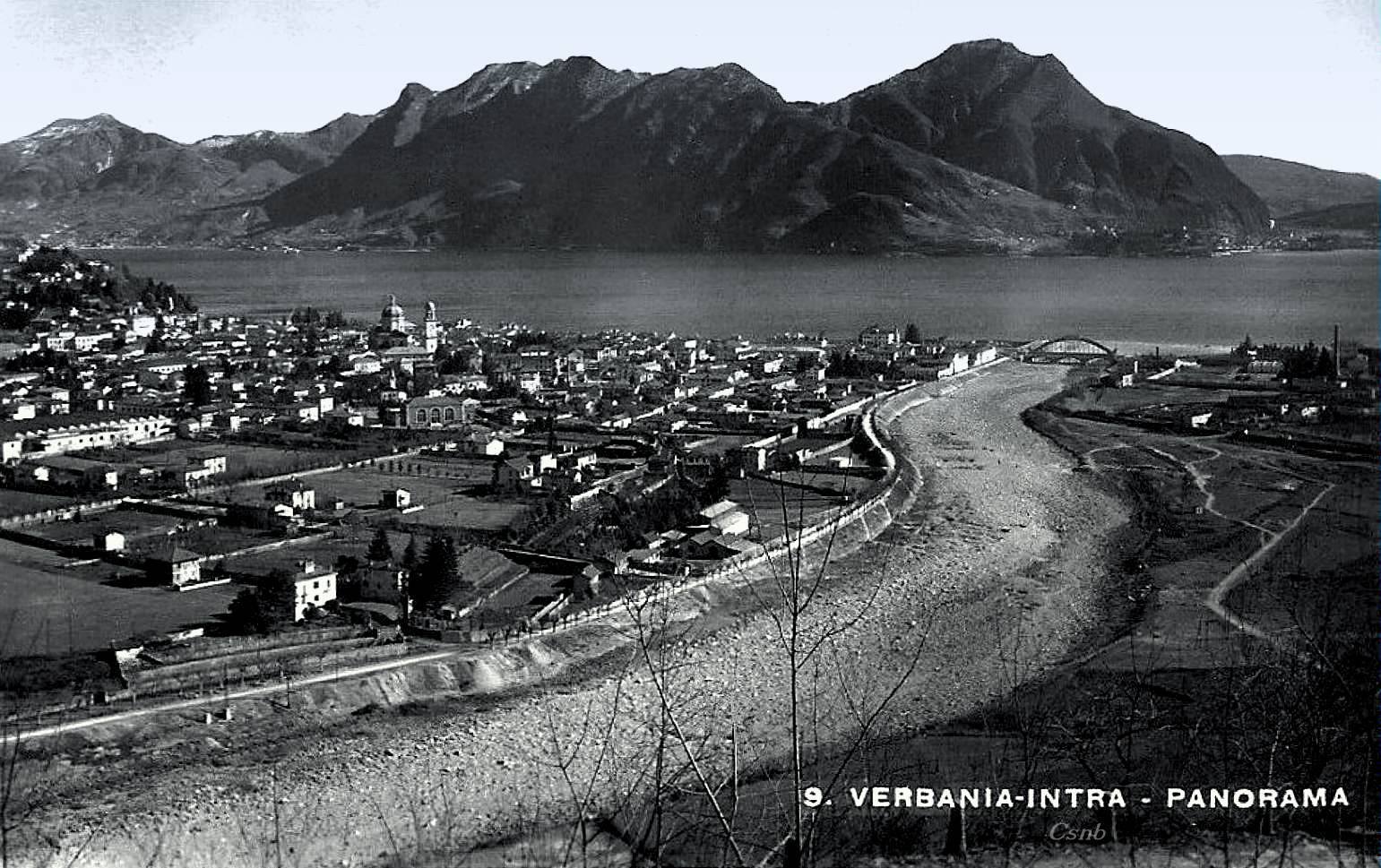 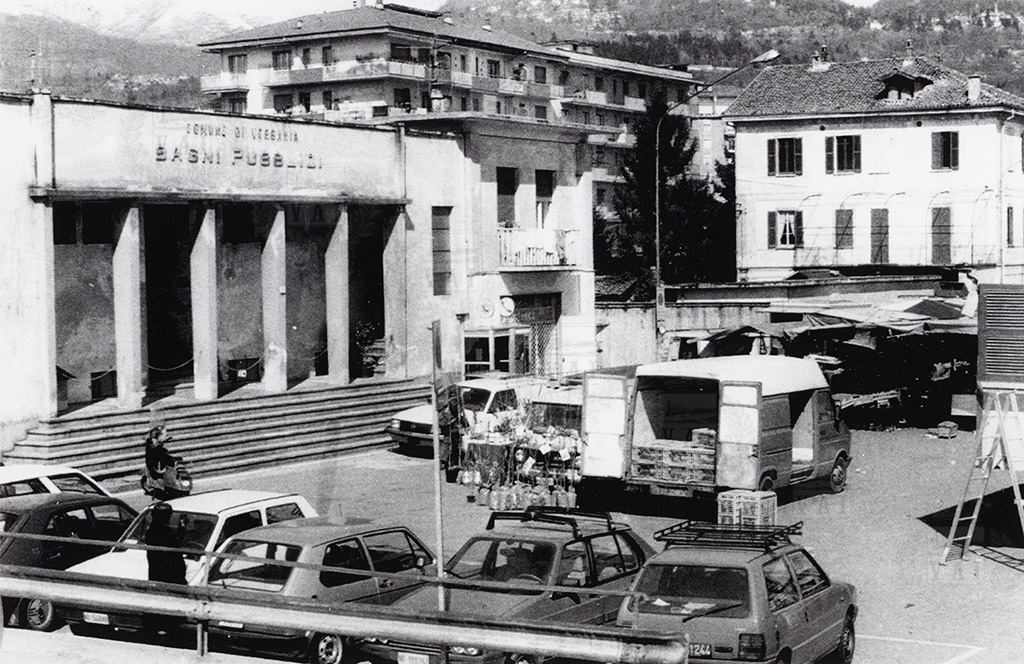 Il nuovo argine - 1940
Il macello
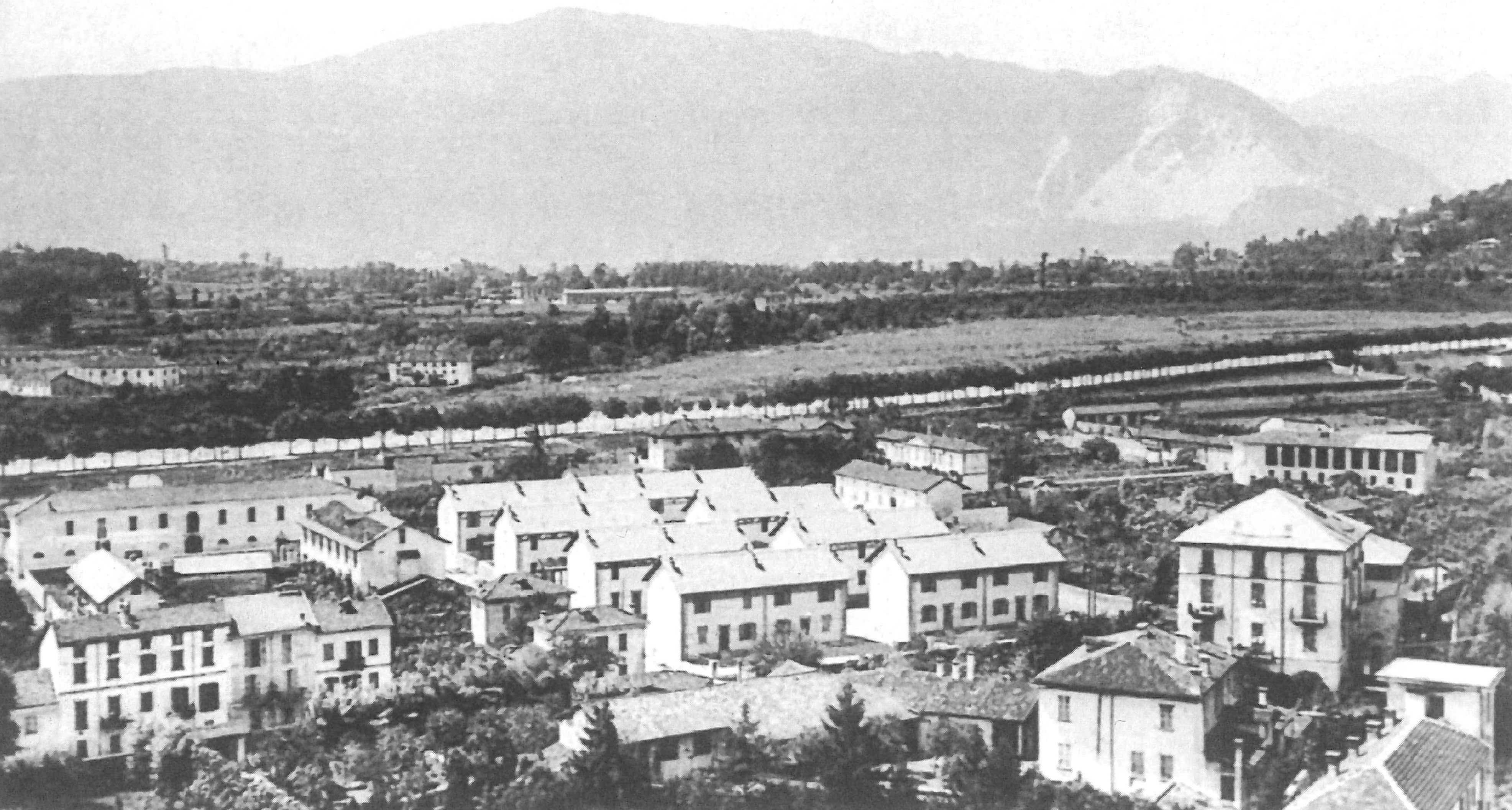 Le case operaie De Bonis - 1906
I bagni pubblici
Conformazione urbana e contaminazioni
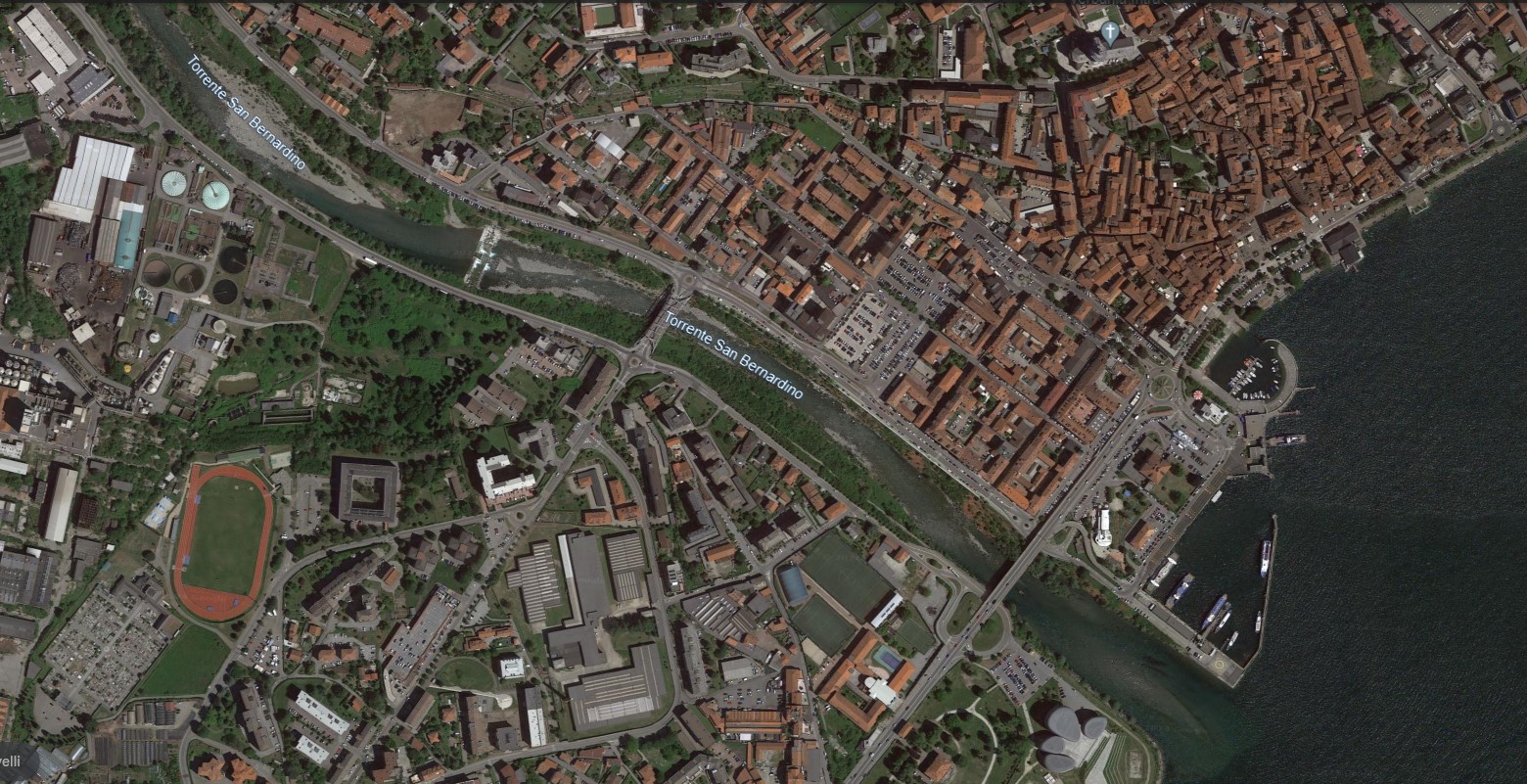 Gli spazi pubblici - «le piazze»
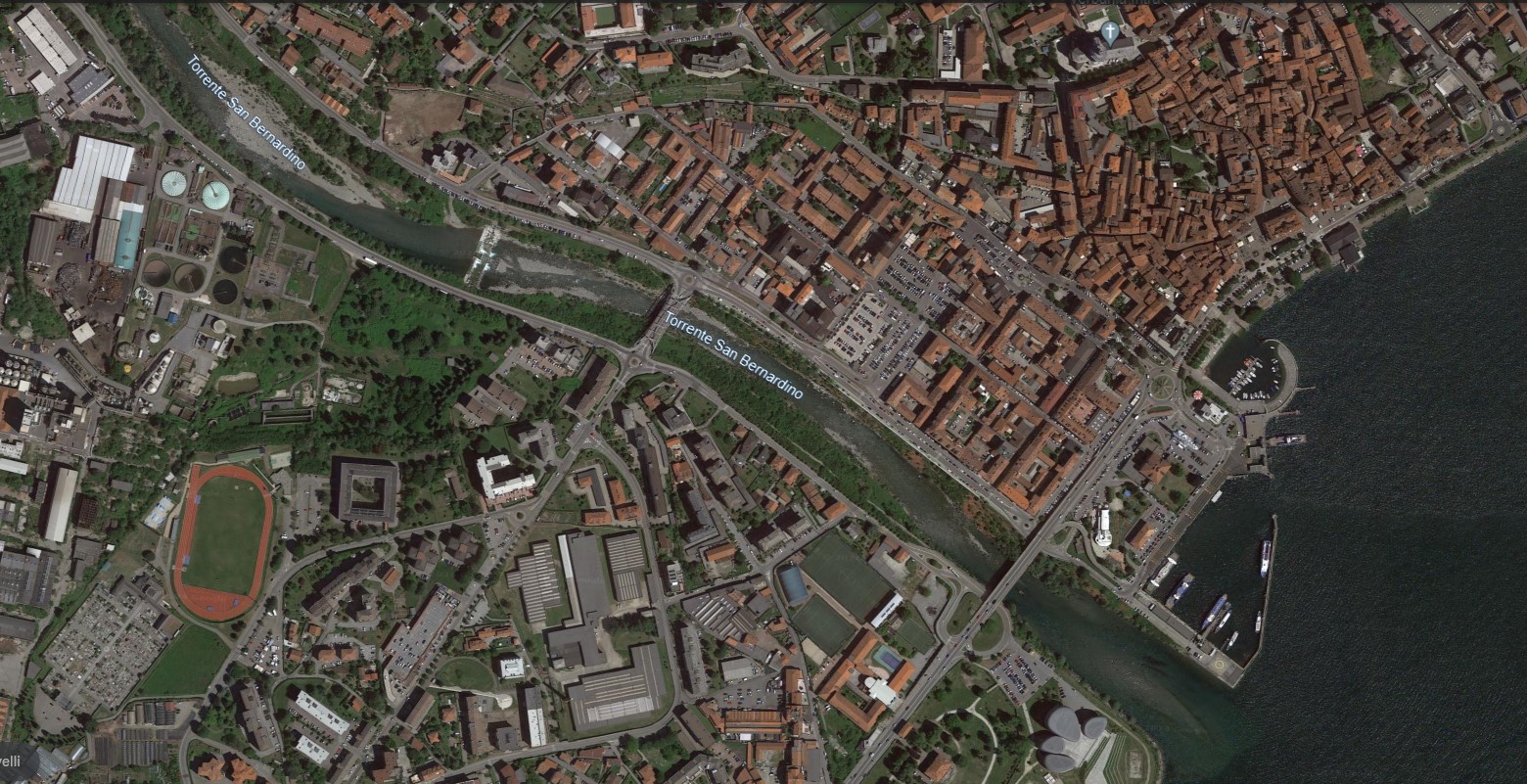 Le sponde fluviali – «il S. Bernardino»
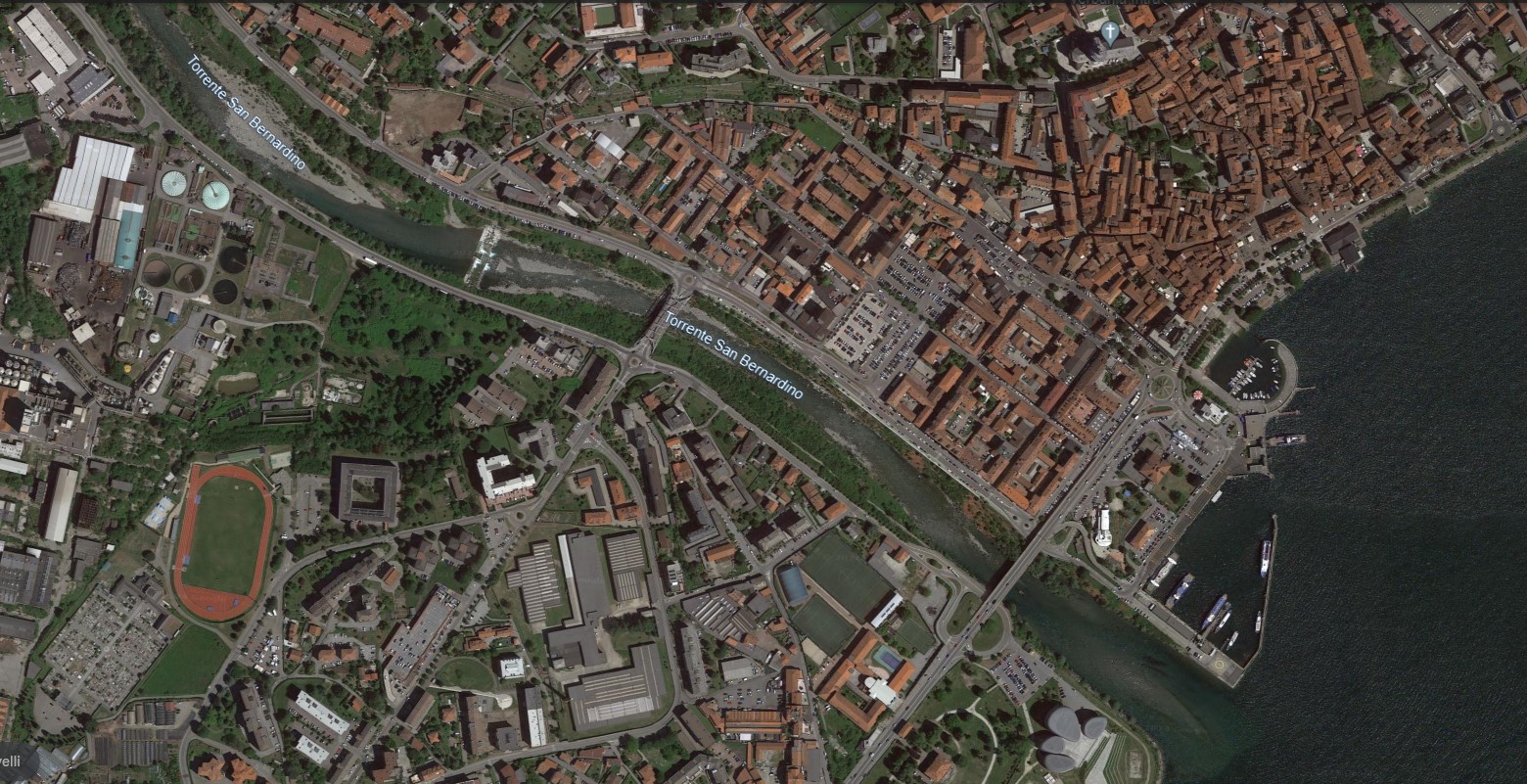 L’area «ex acetati» e il Monterosso
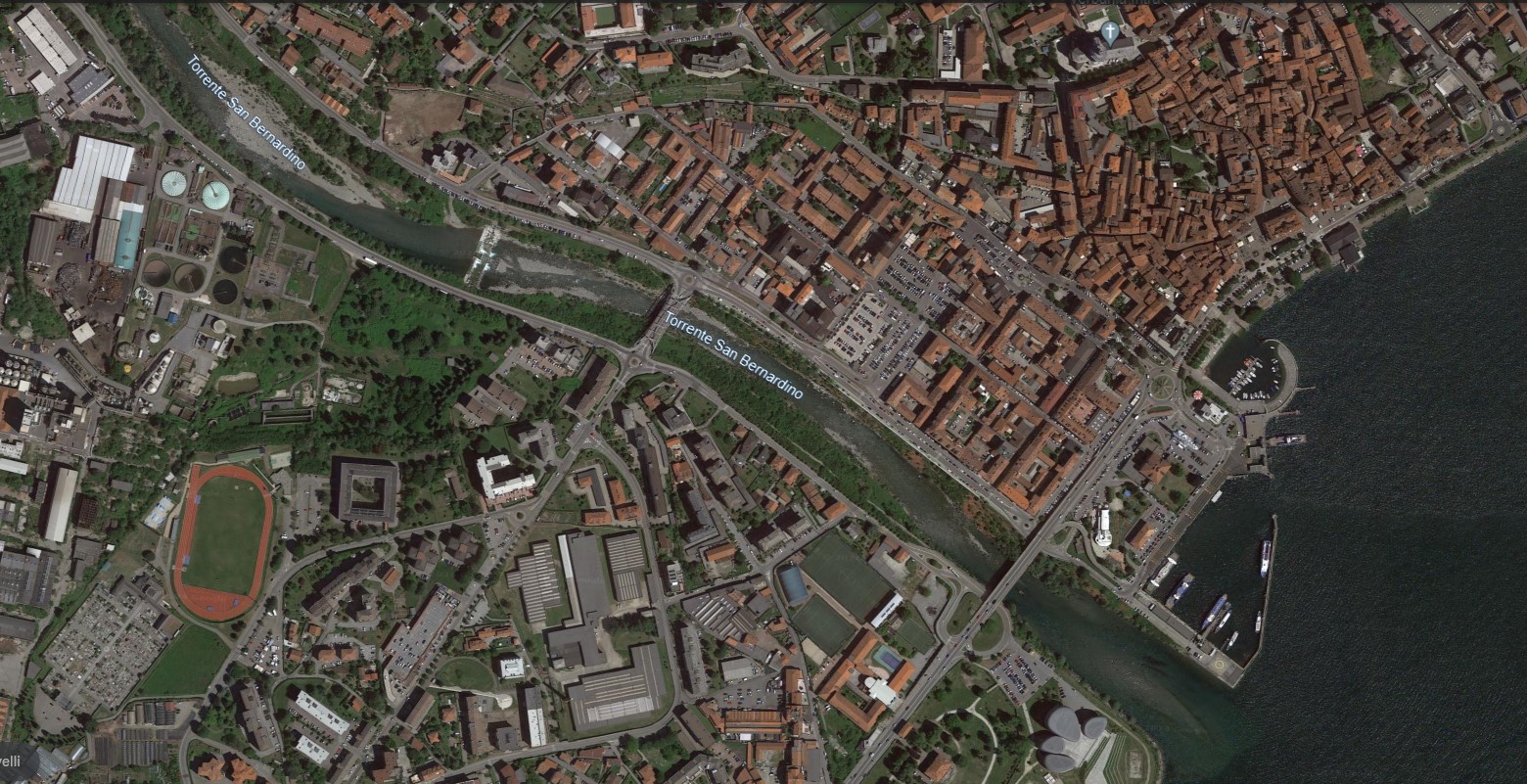 I collegamenti
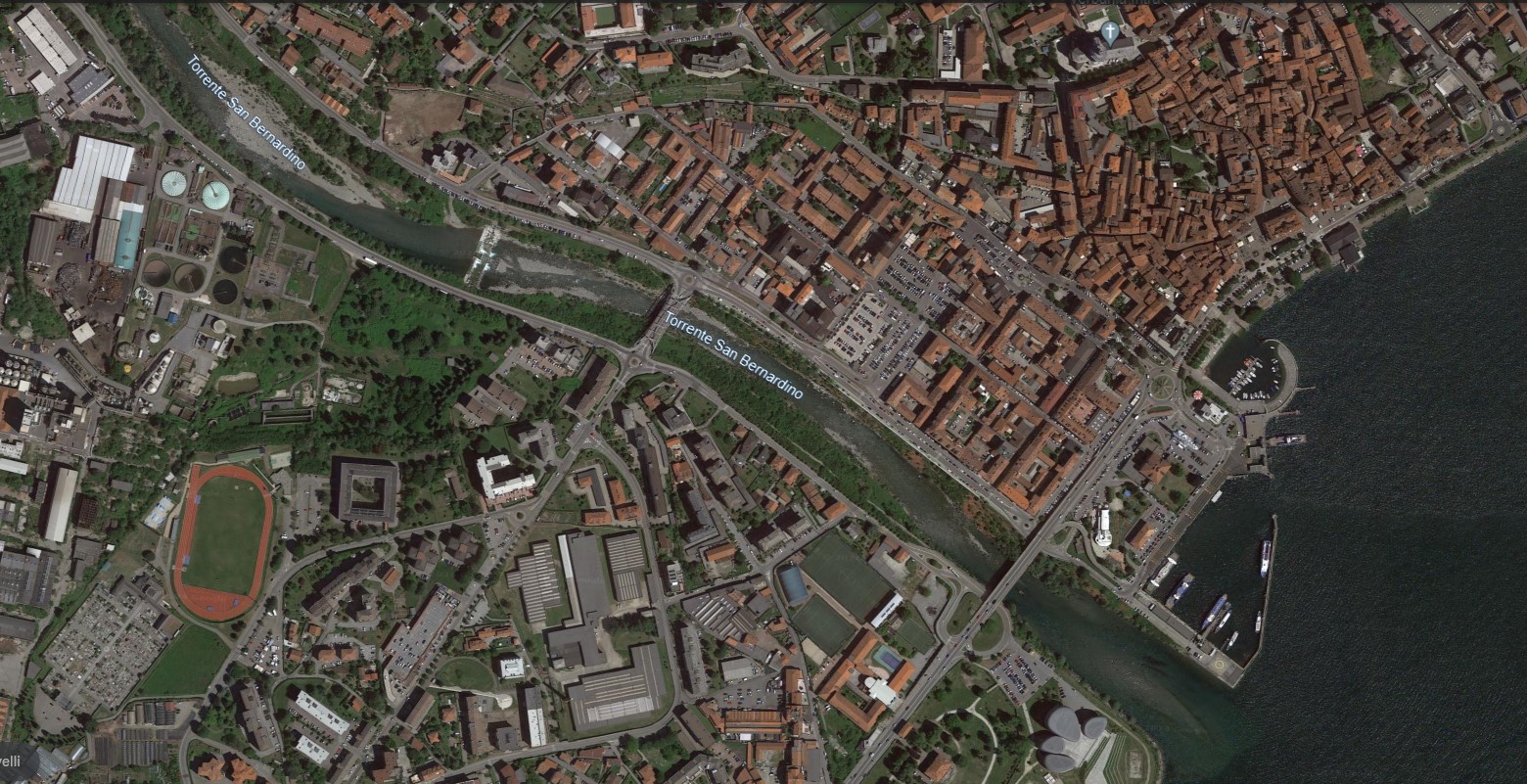 Gli spazi pubblici e le potenzialità
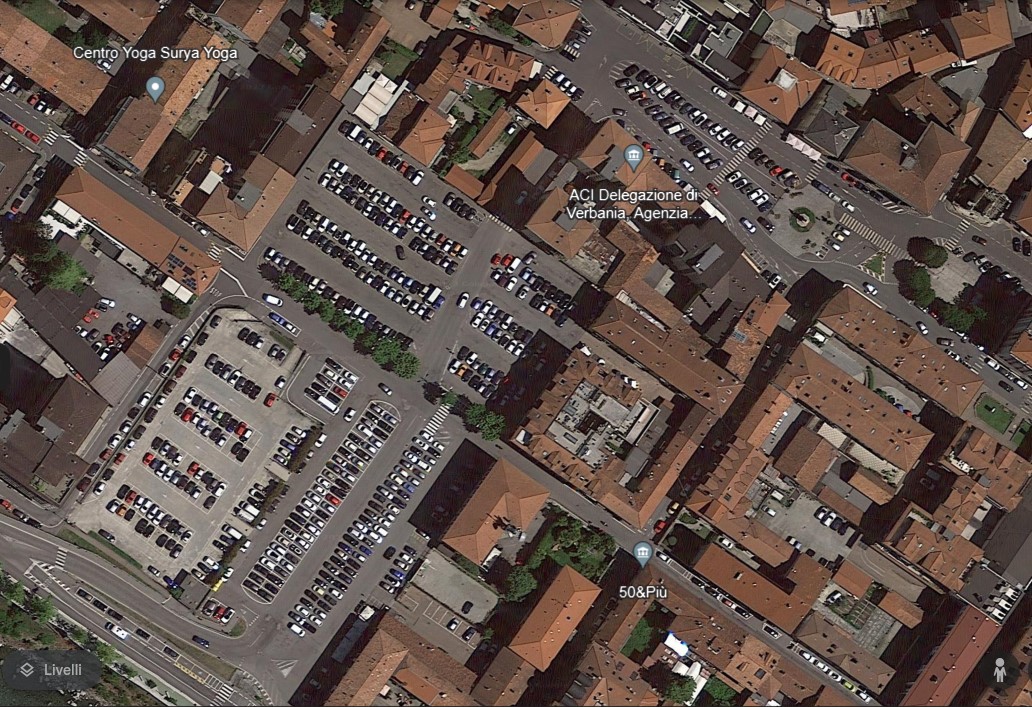 Le «strade parcheggio»
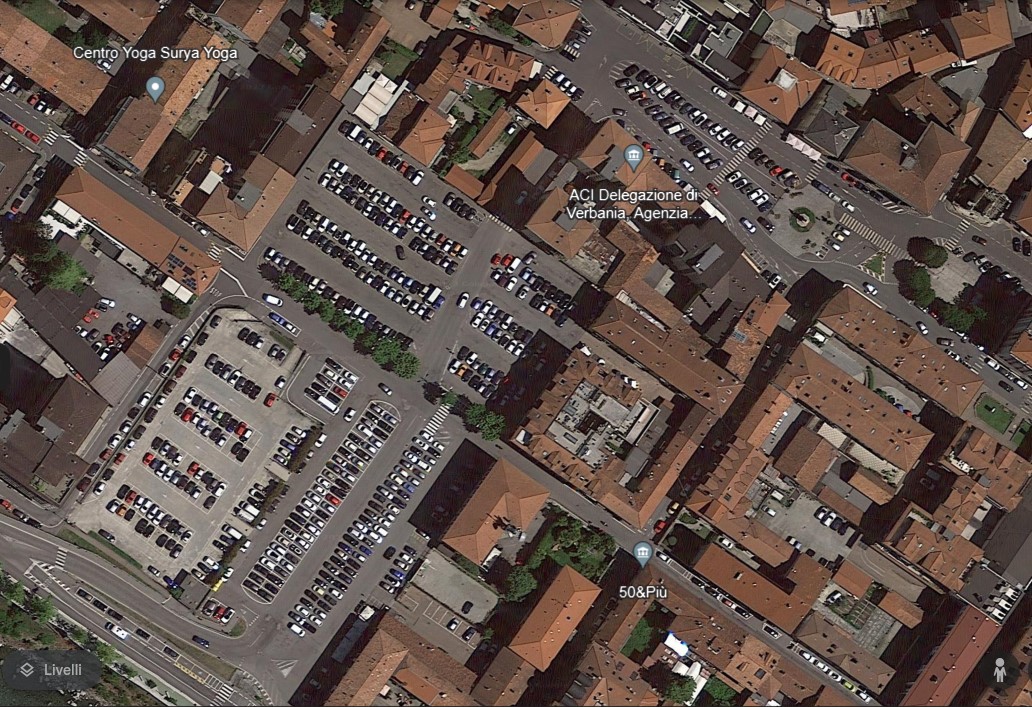 Il verde
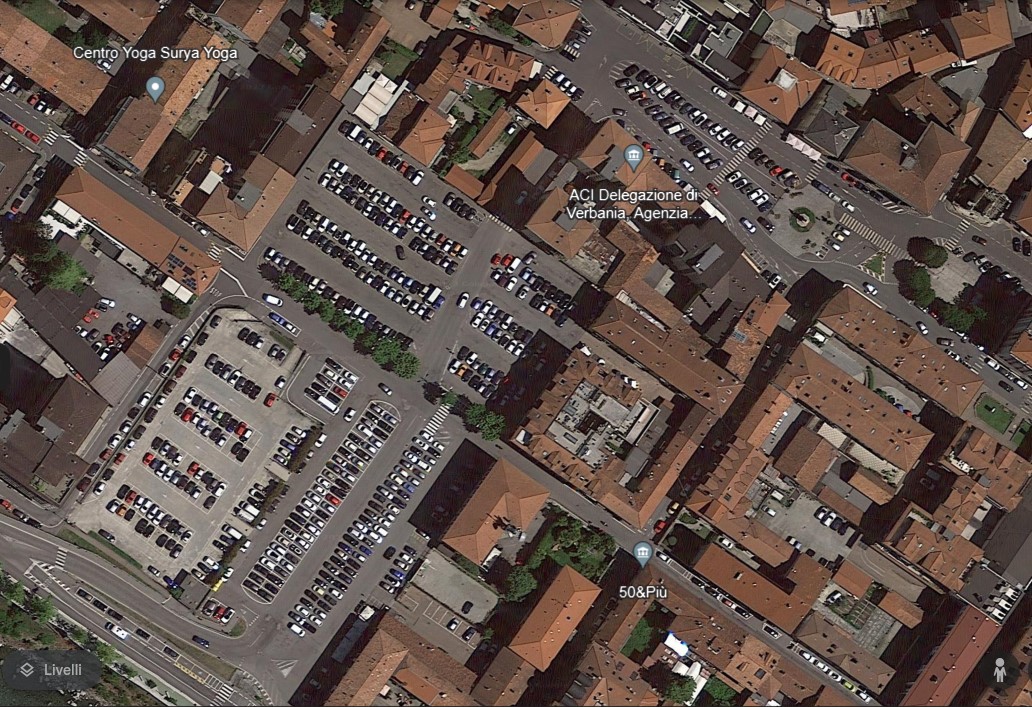 Le attività commerciali
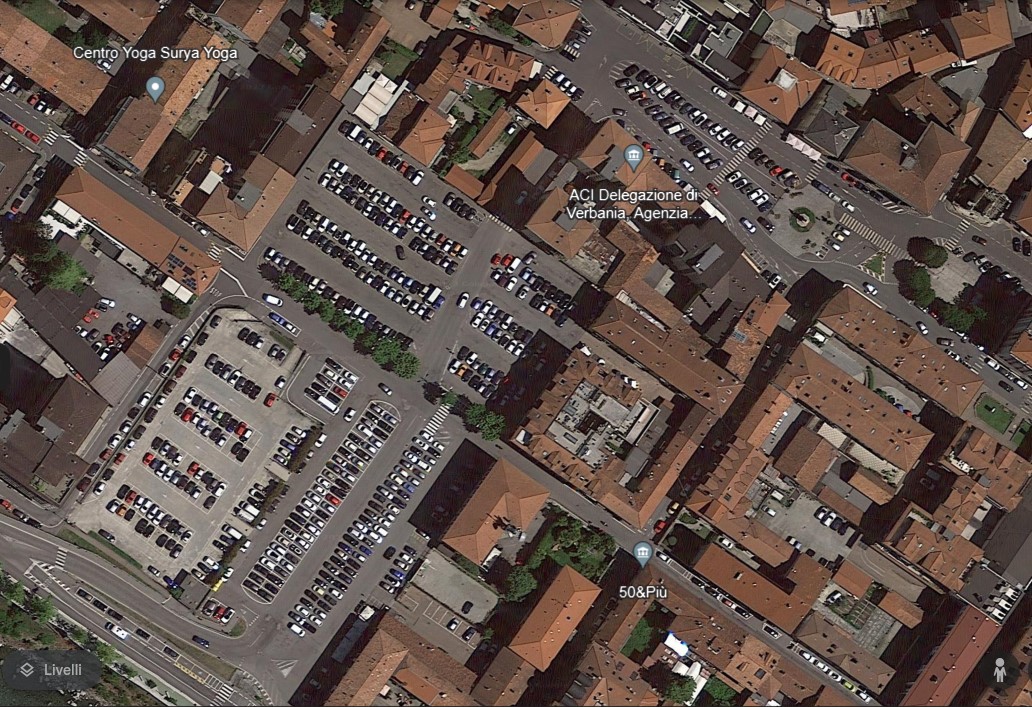 Il problema dei parcheggi
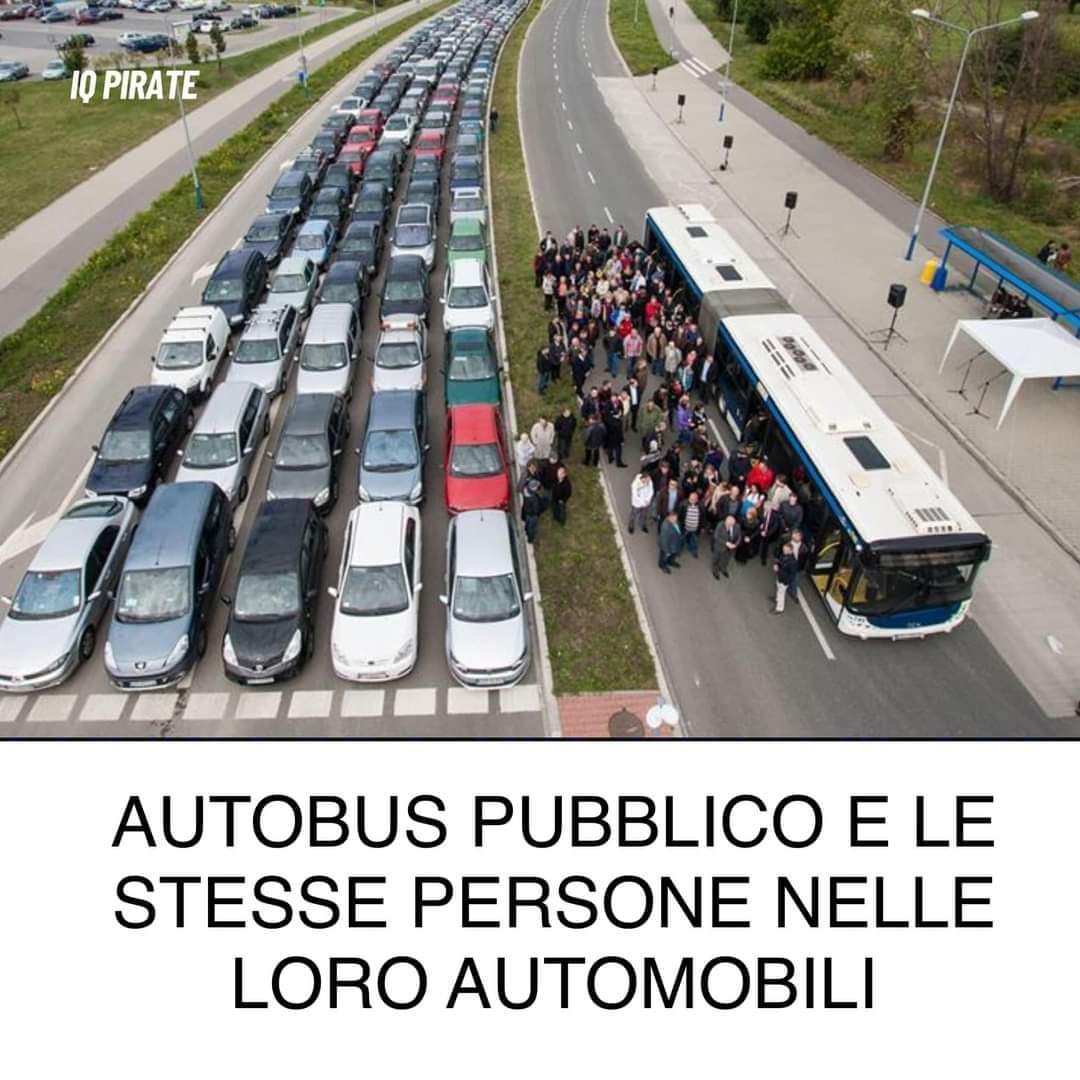 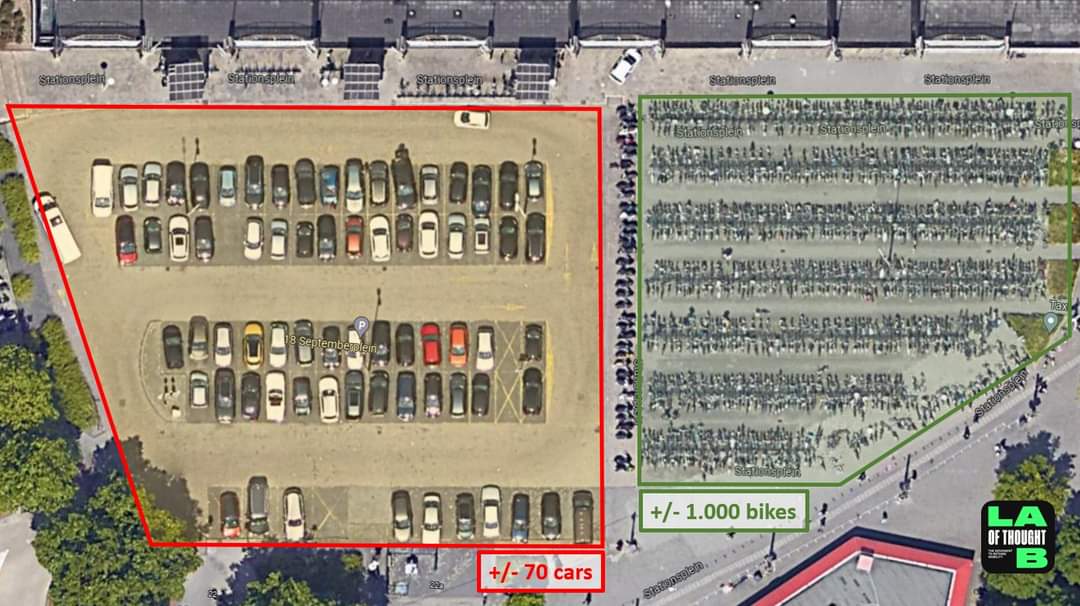 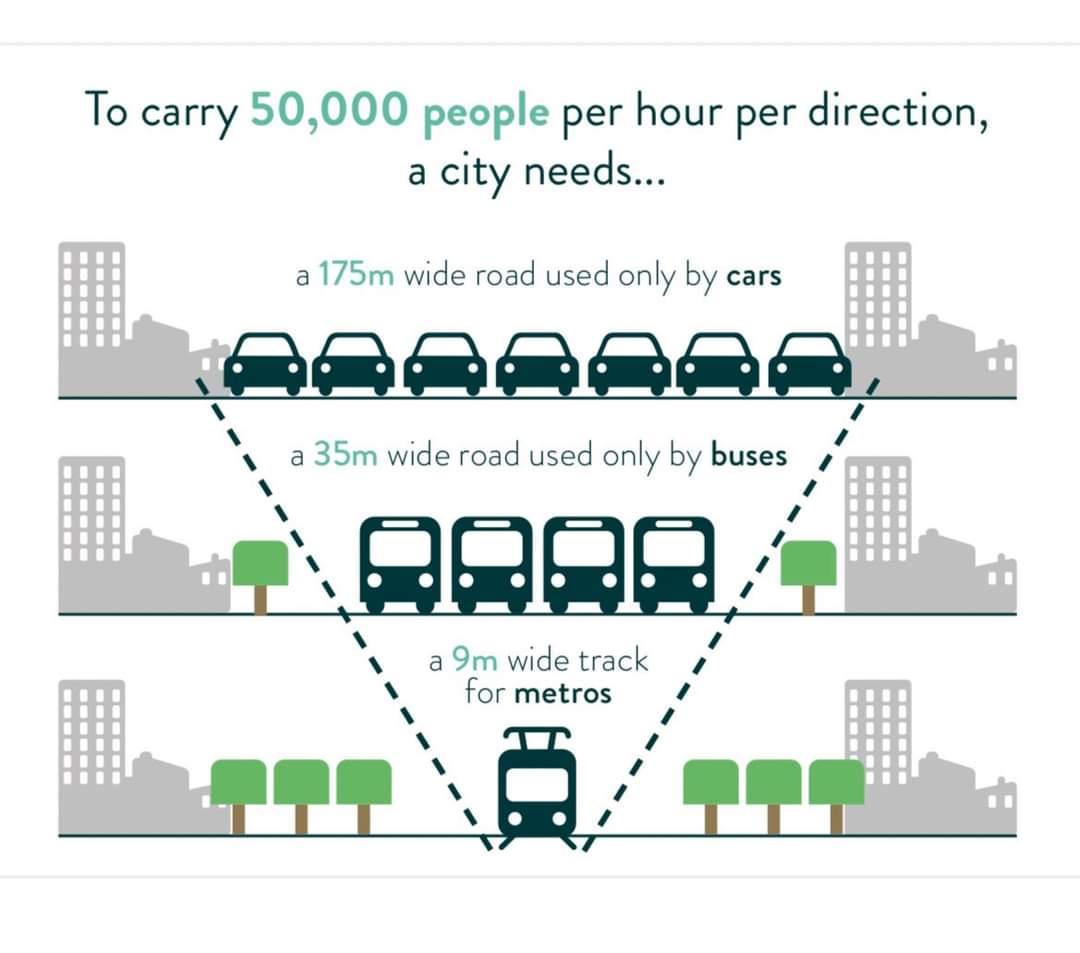 I ripensamenti
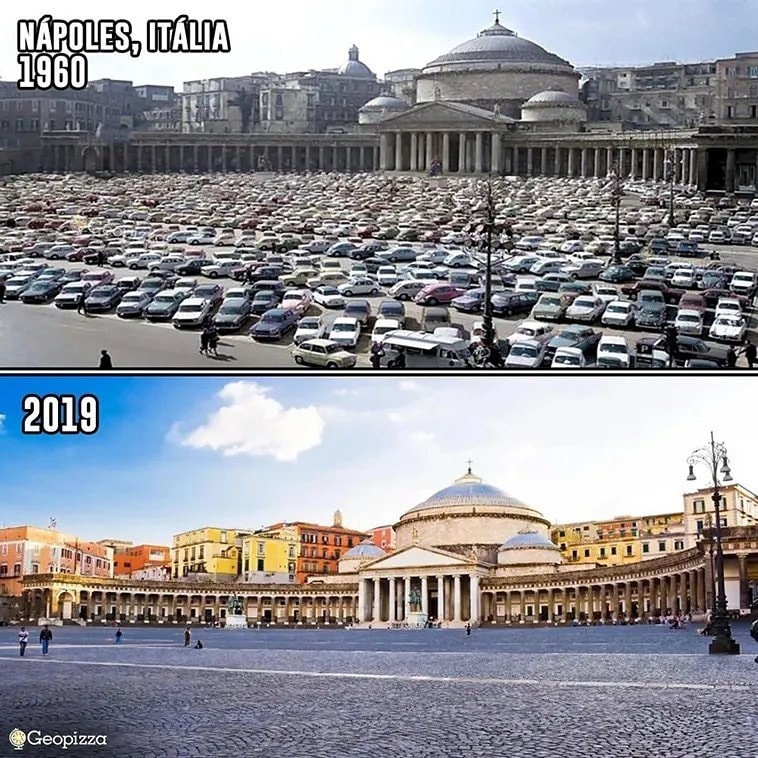 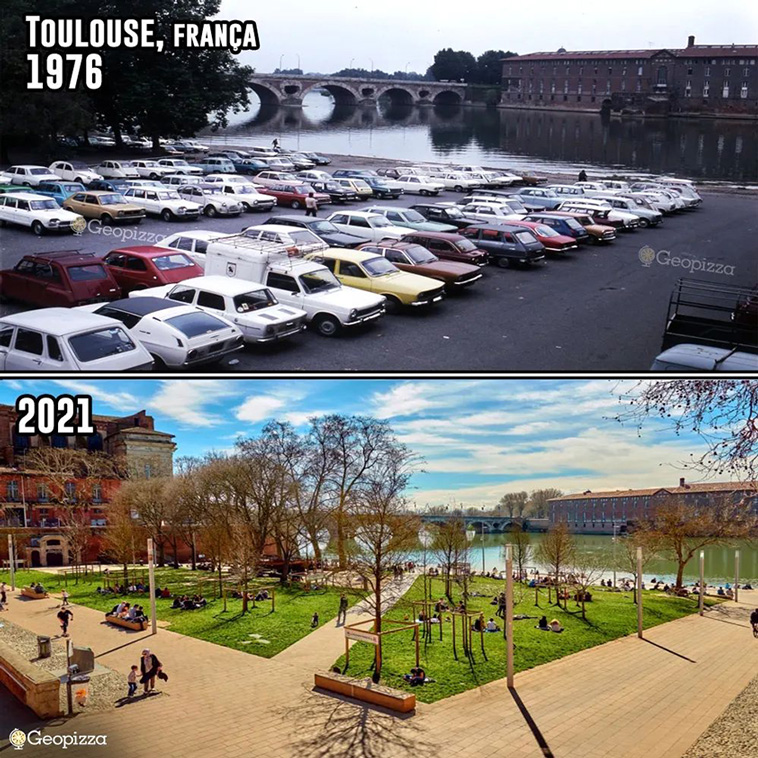 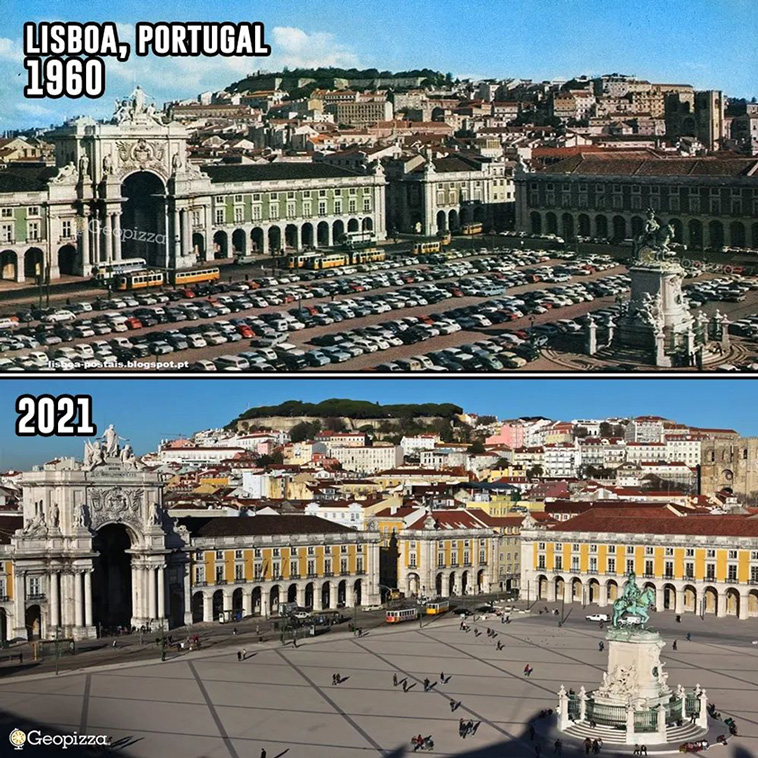 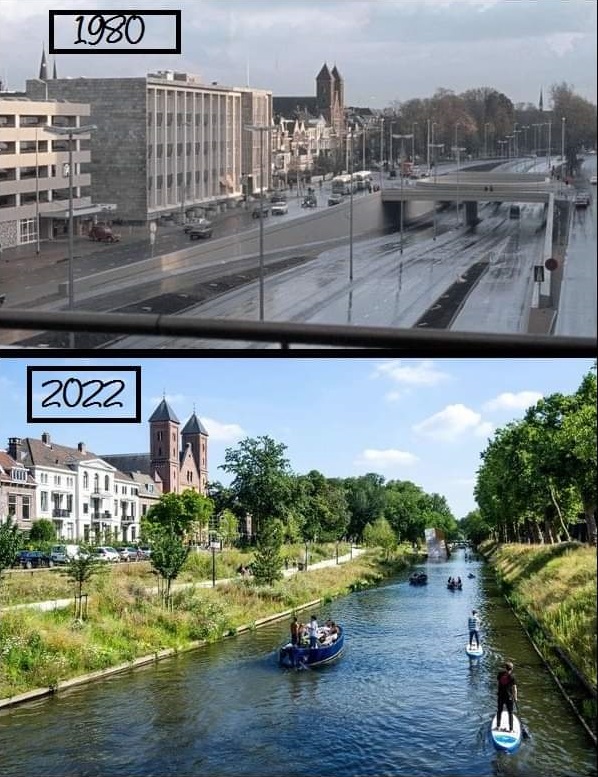 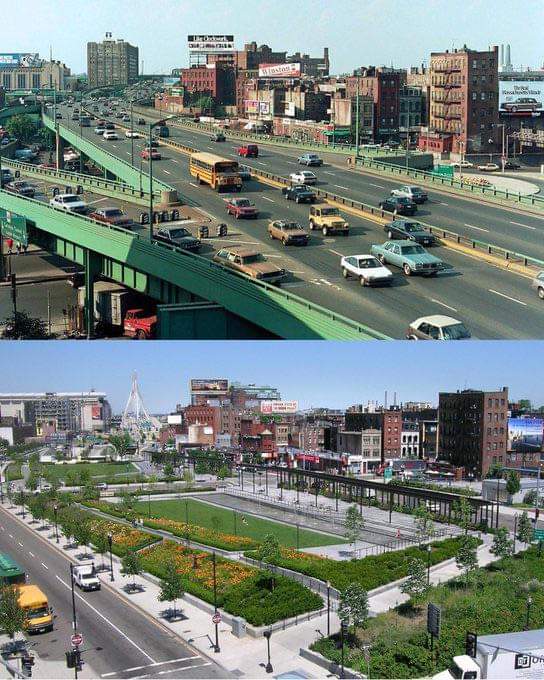 Un’attenzione all’ambiente
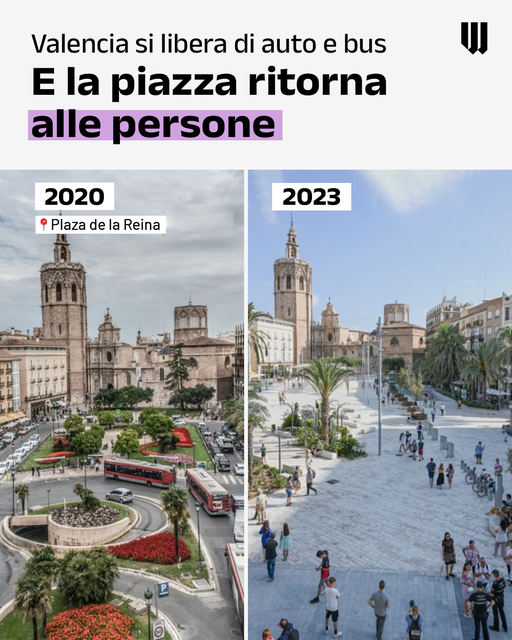 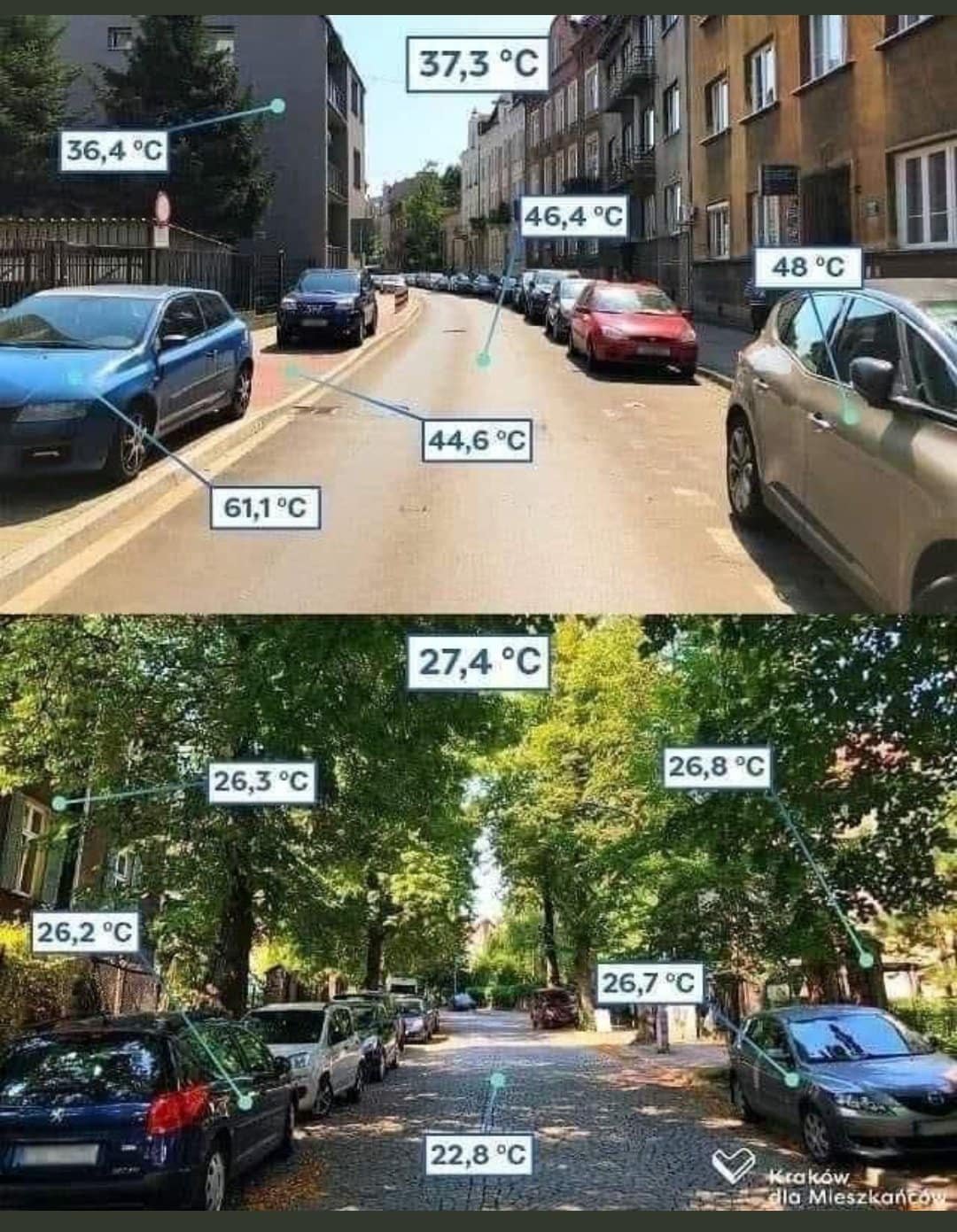 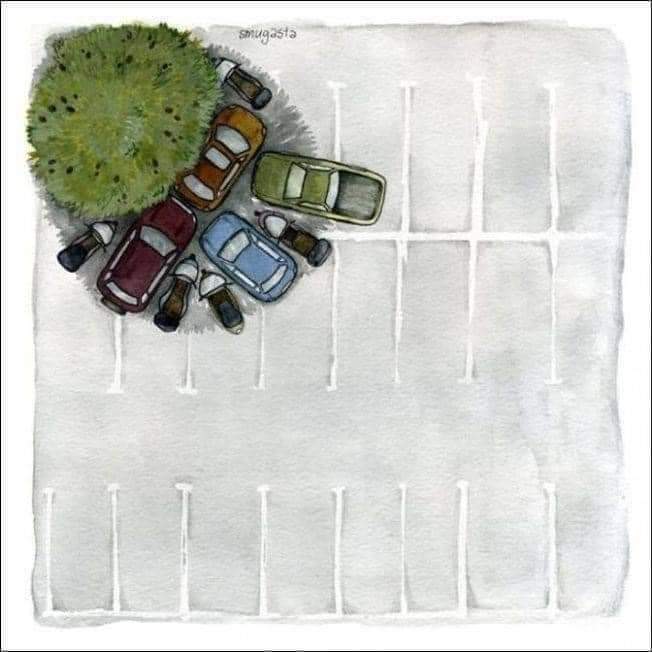 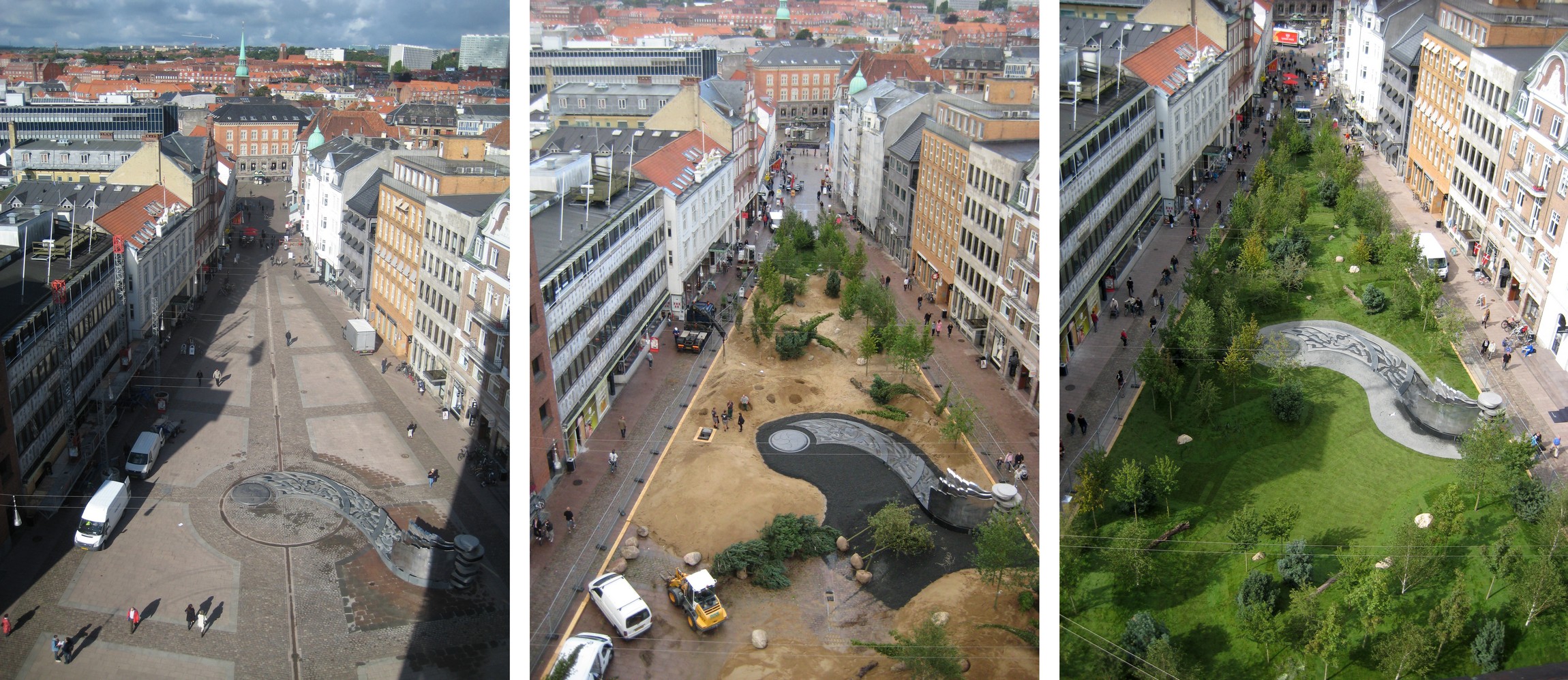 Un’attenzione alle acque
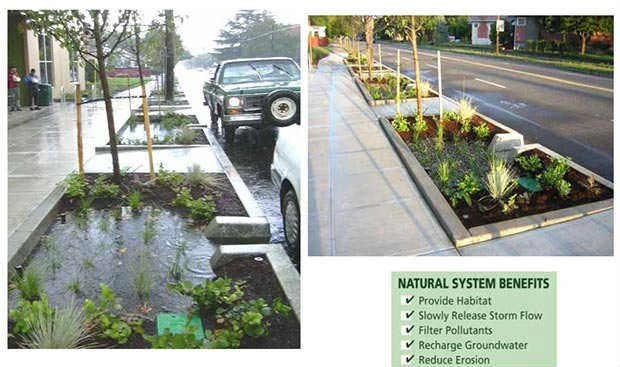 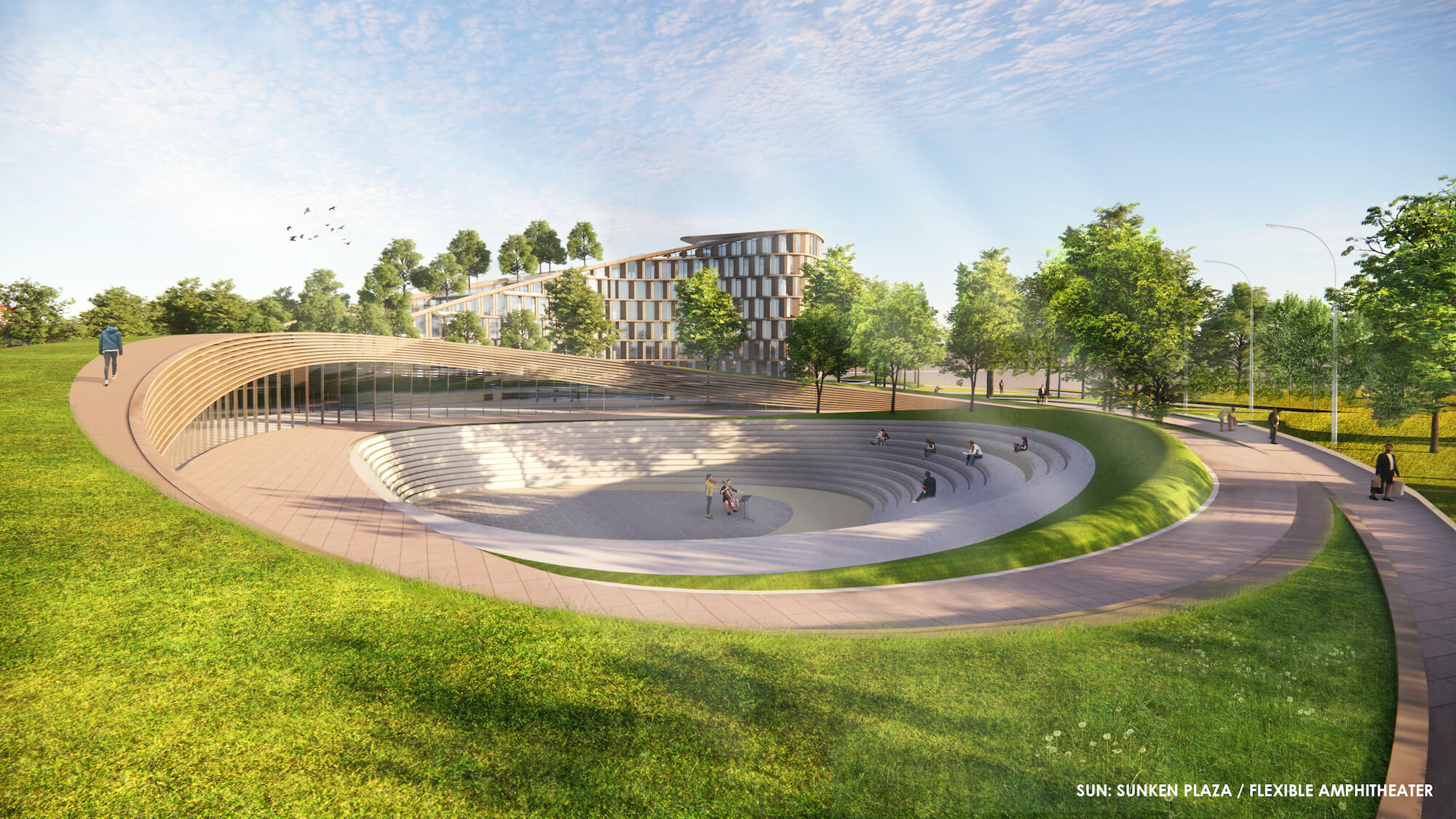 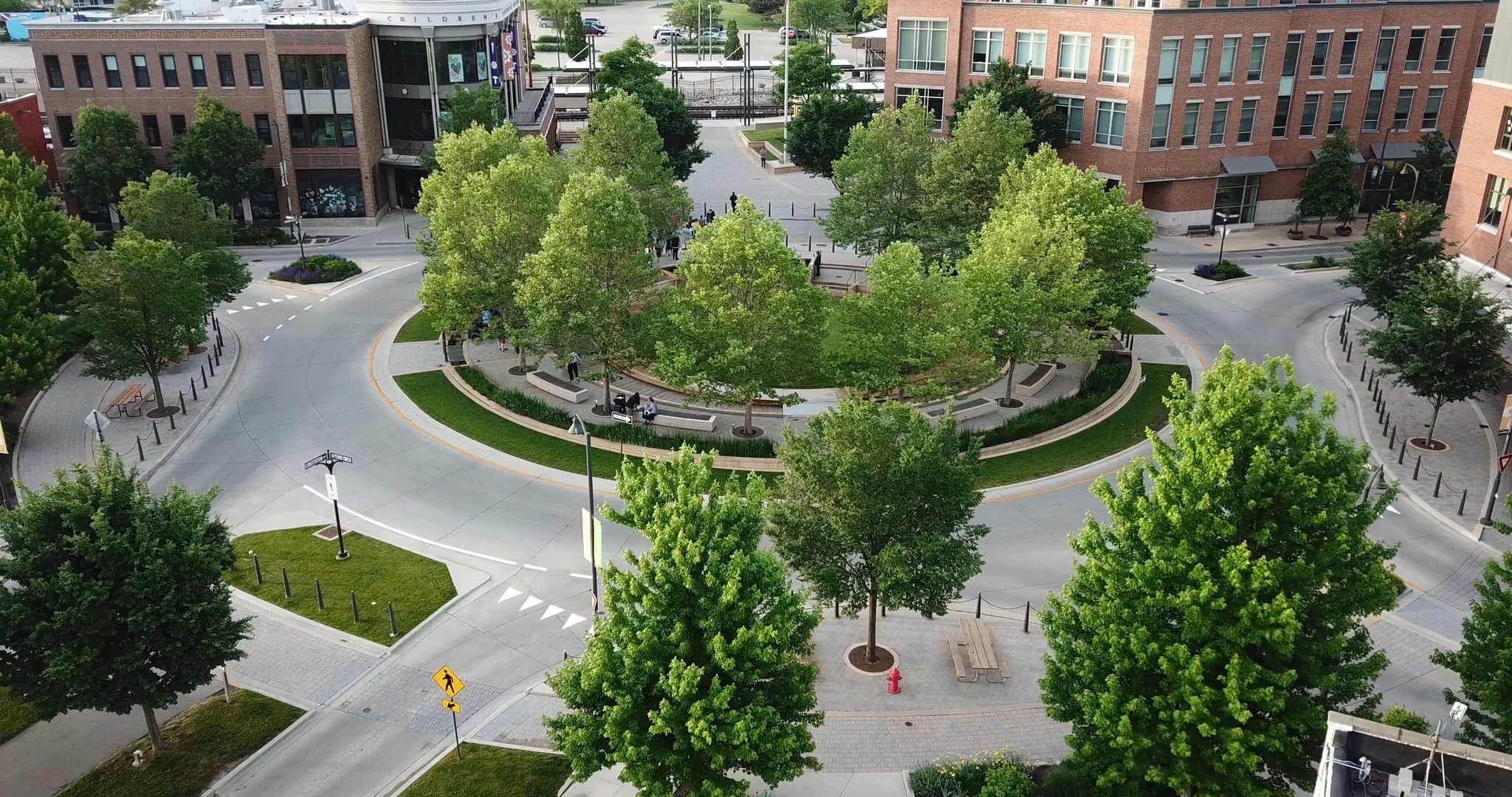 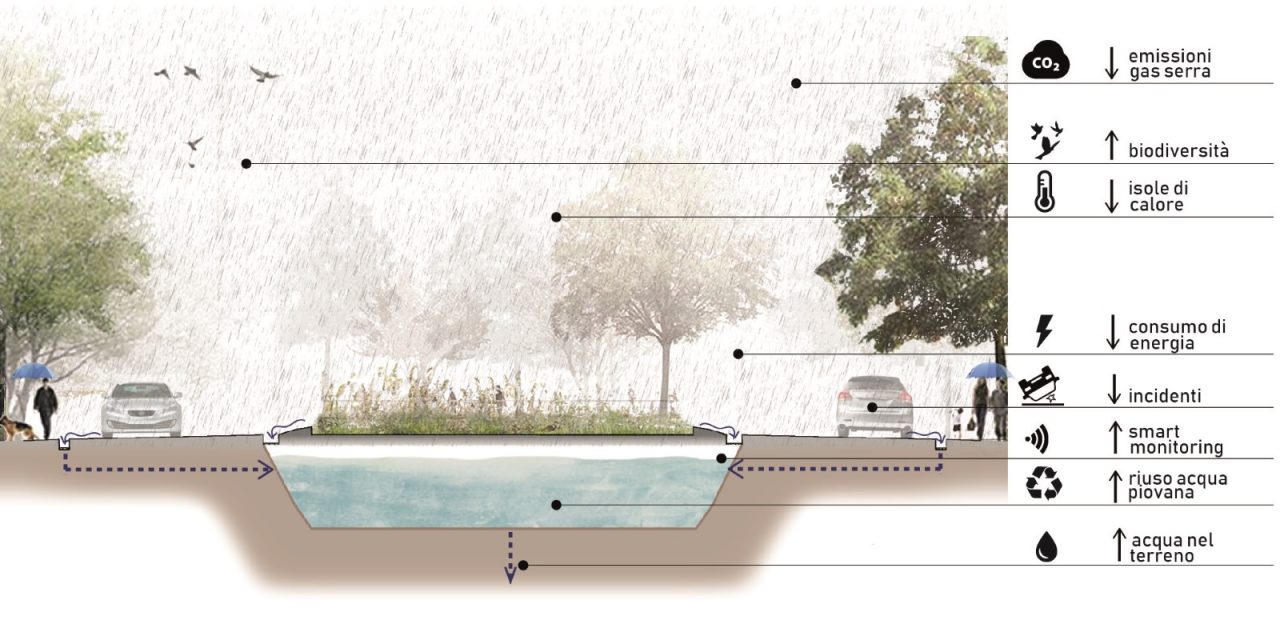 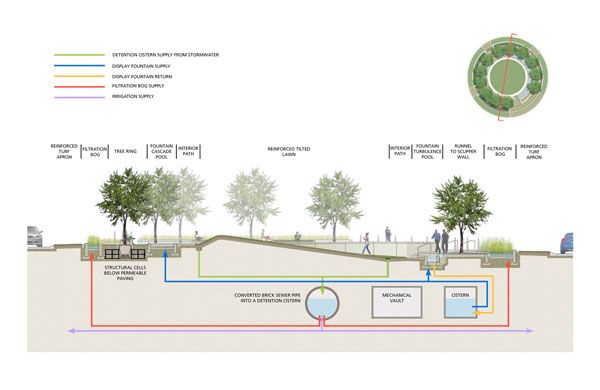 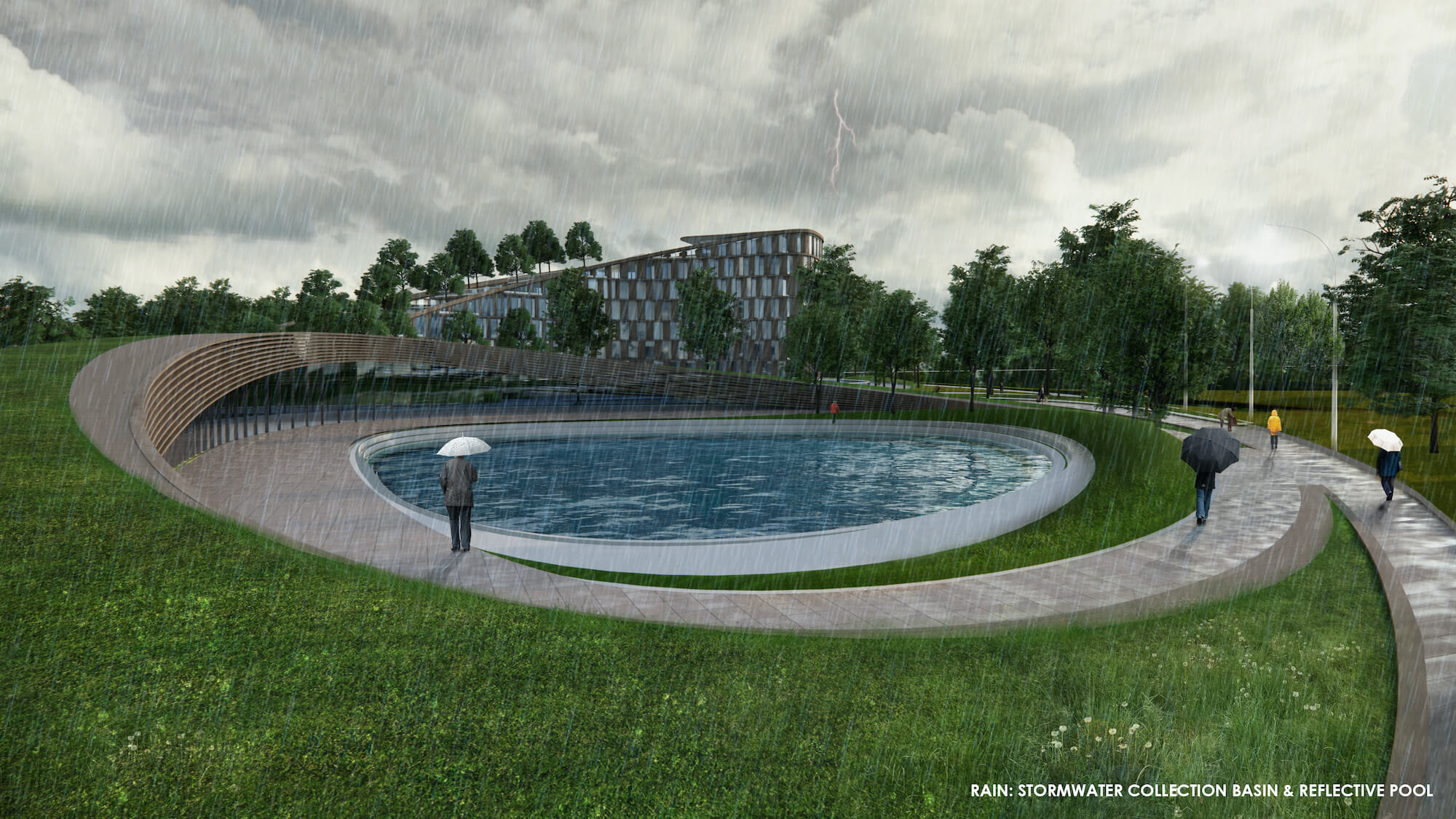 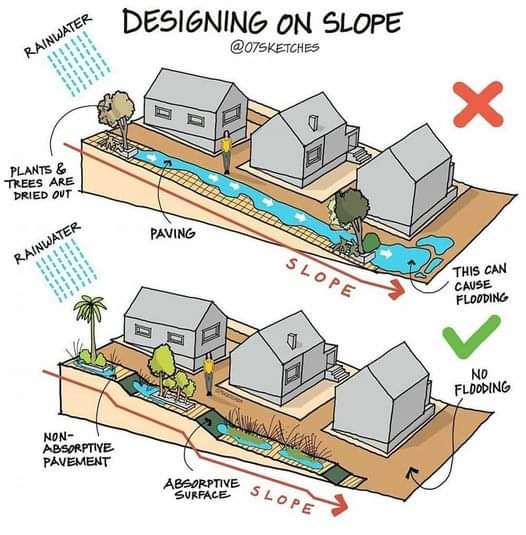 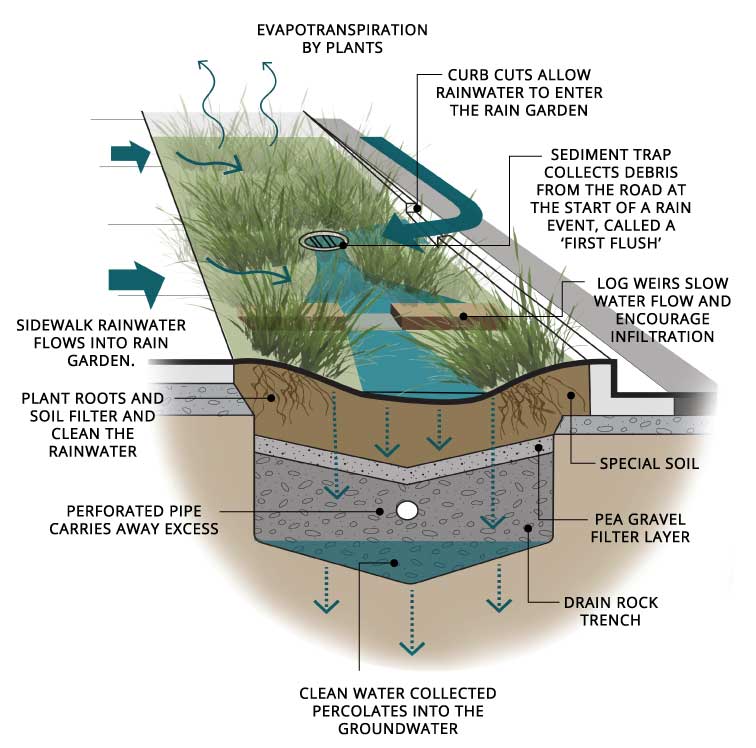 Le proposte dello studio LAND - Kipar
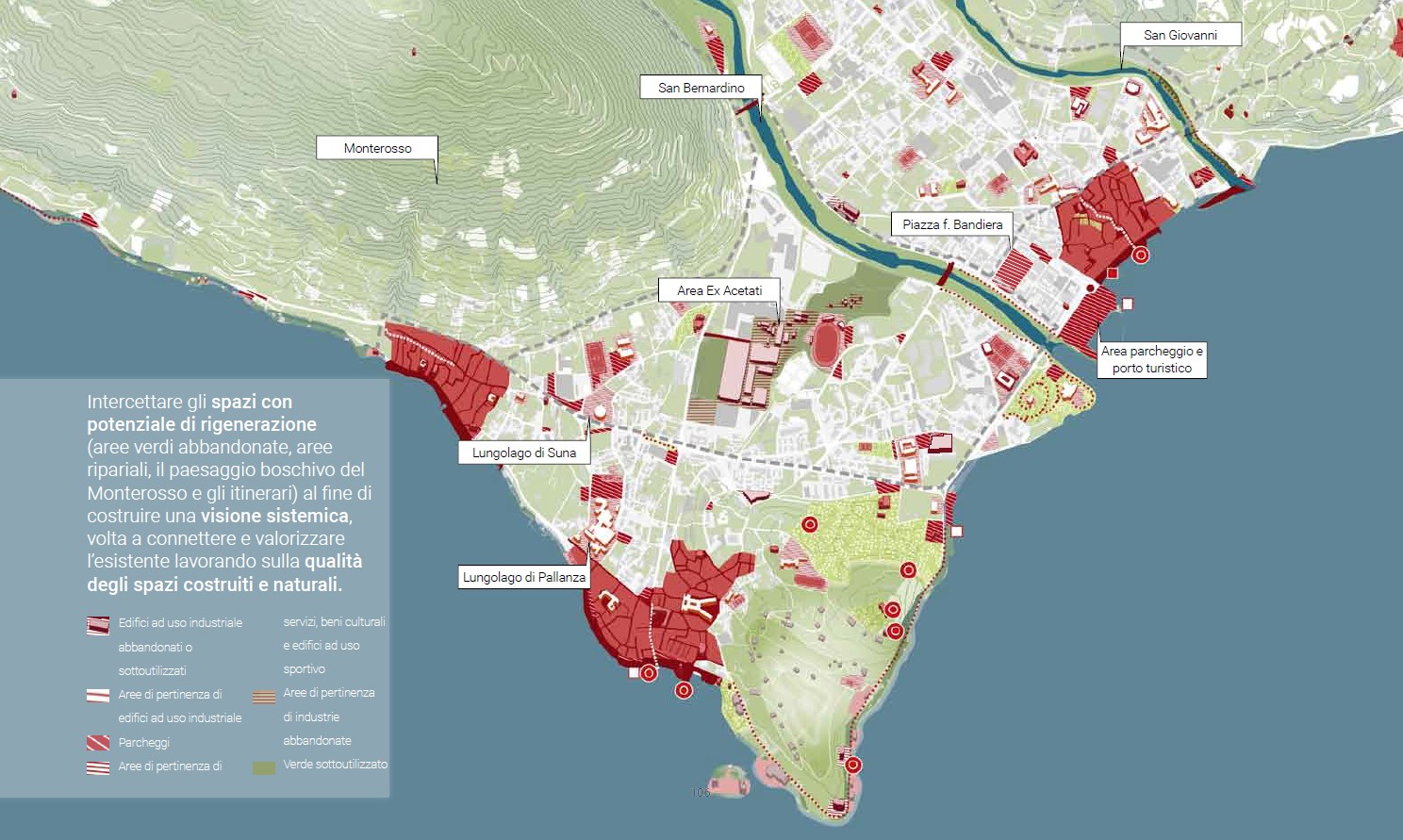 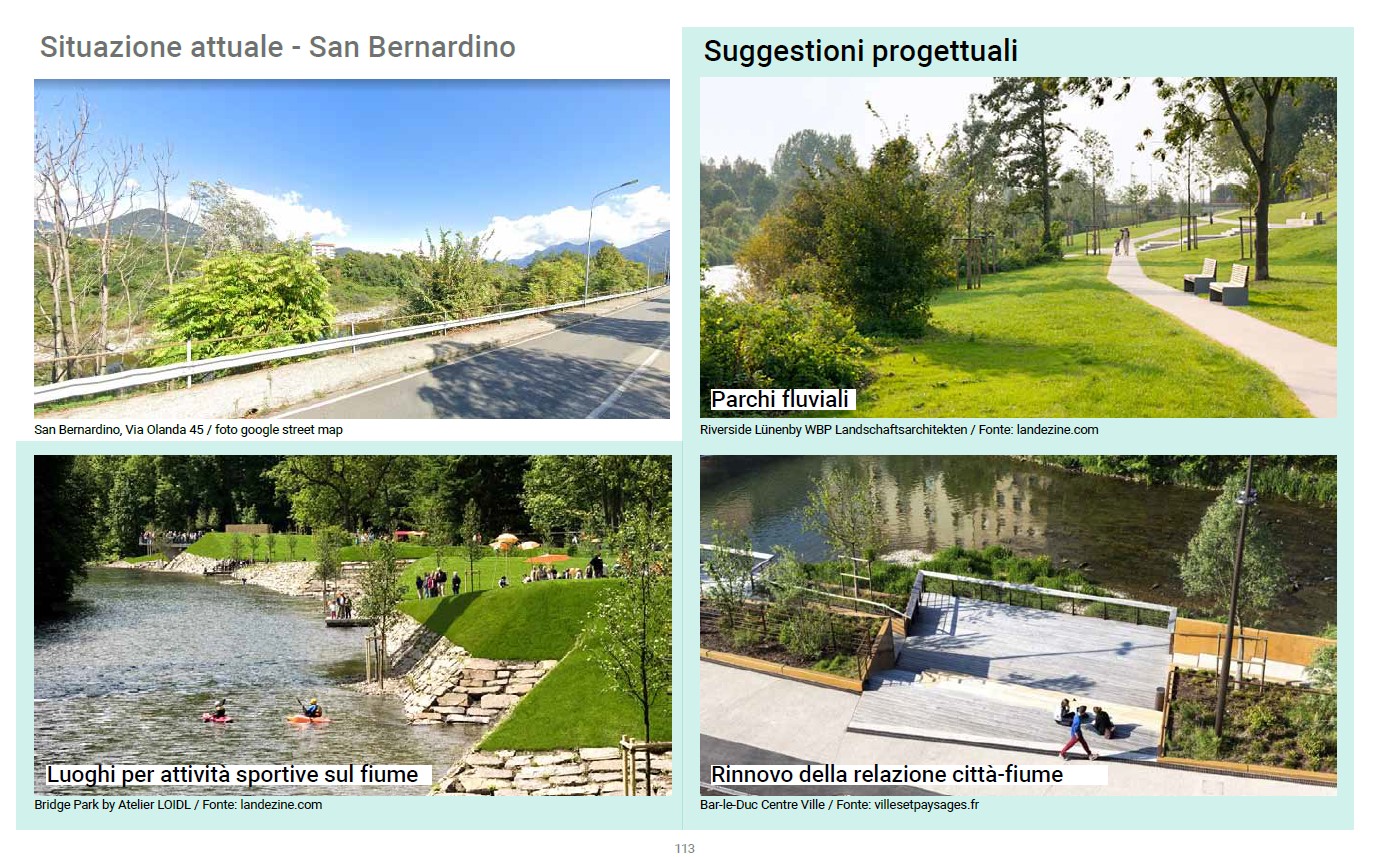 Le suggestioni
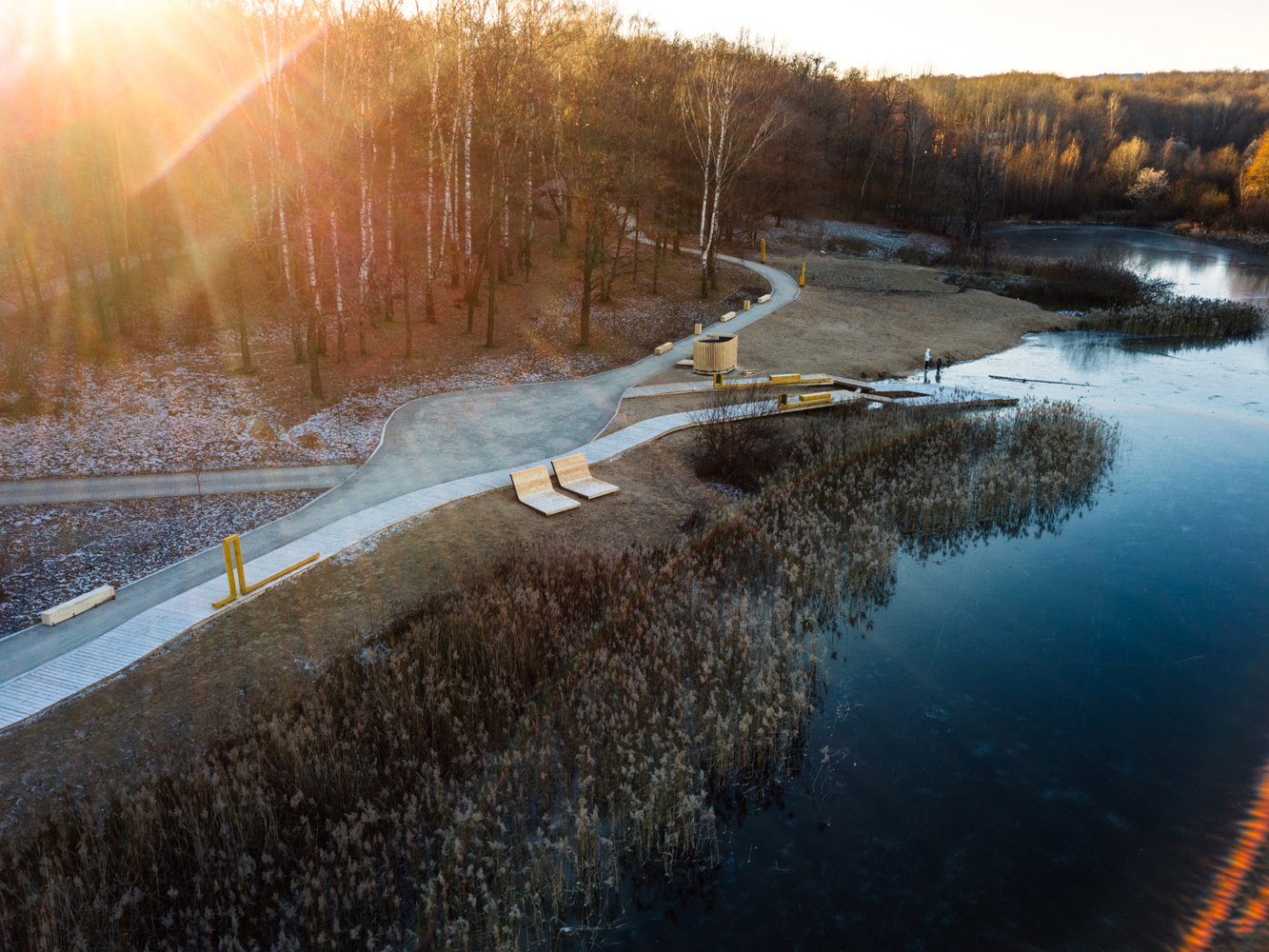 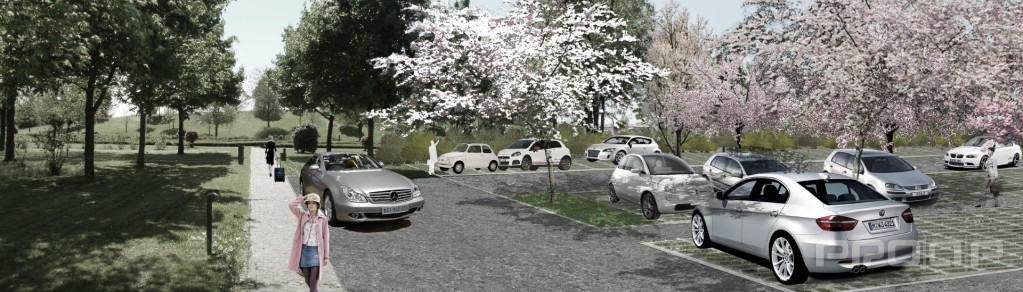 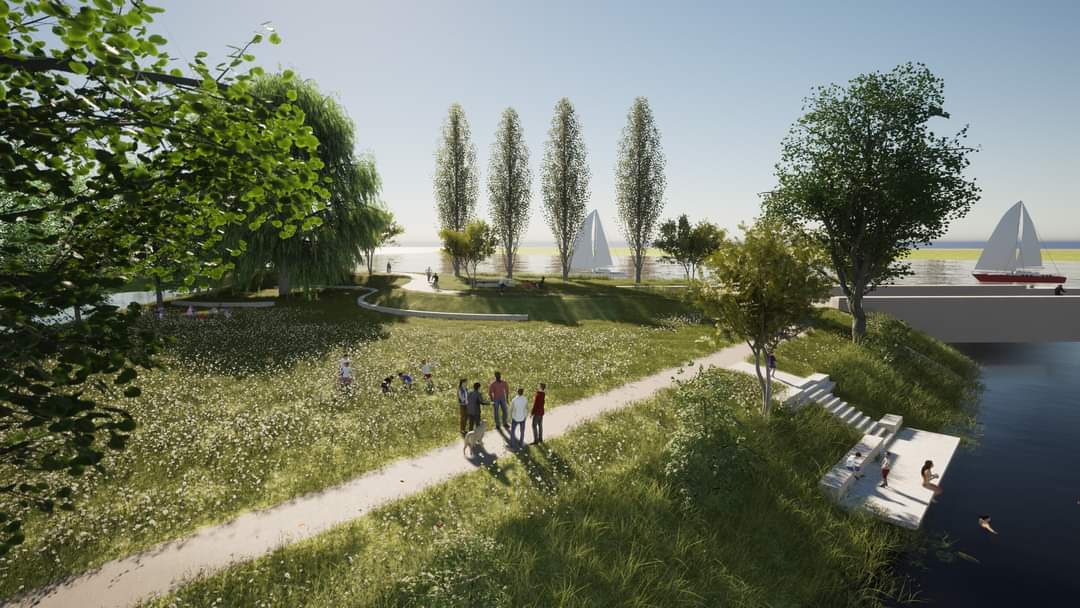 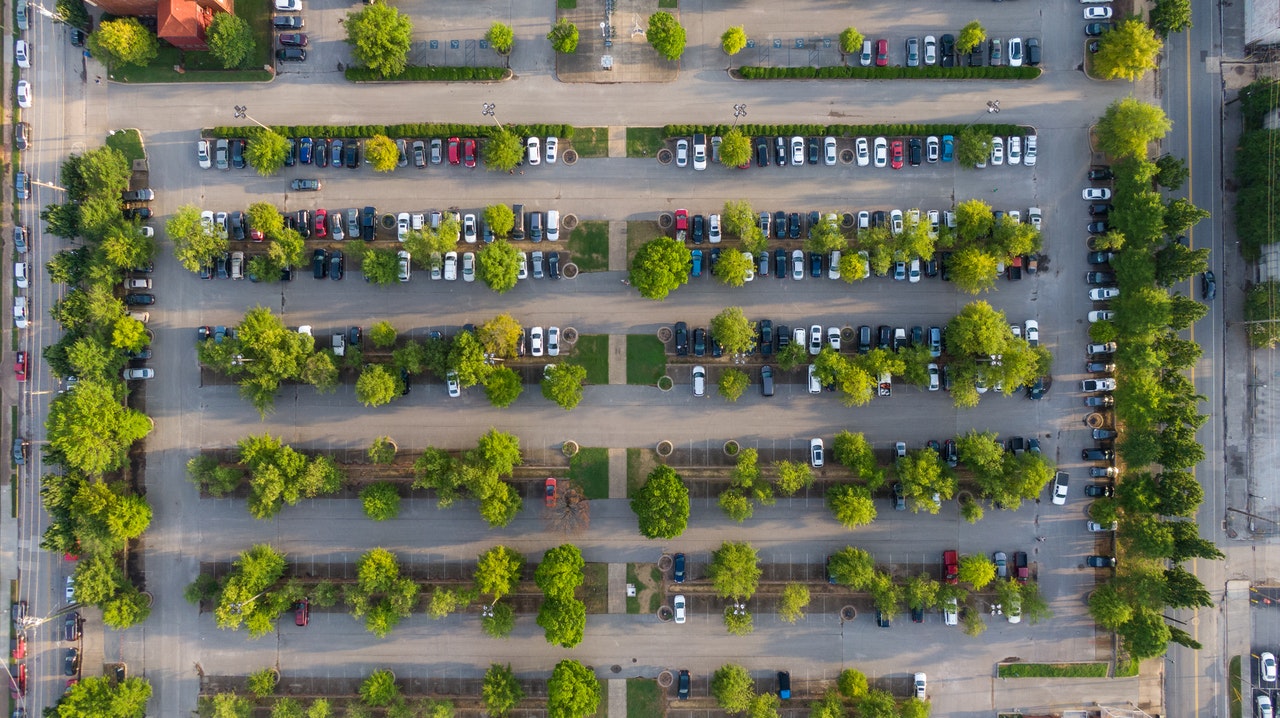 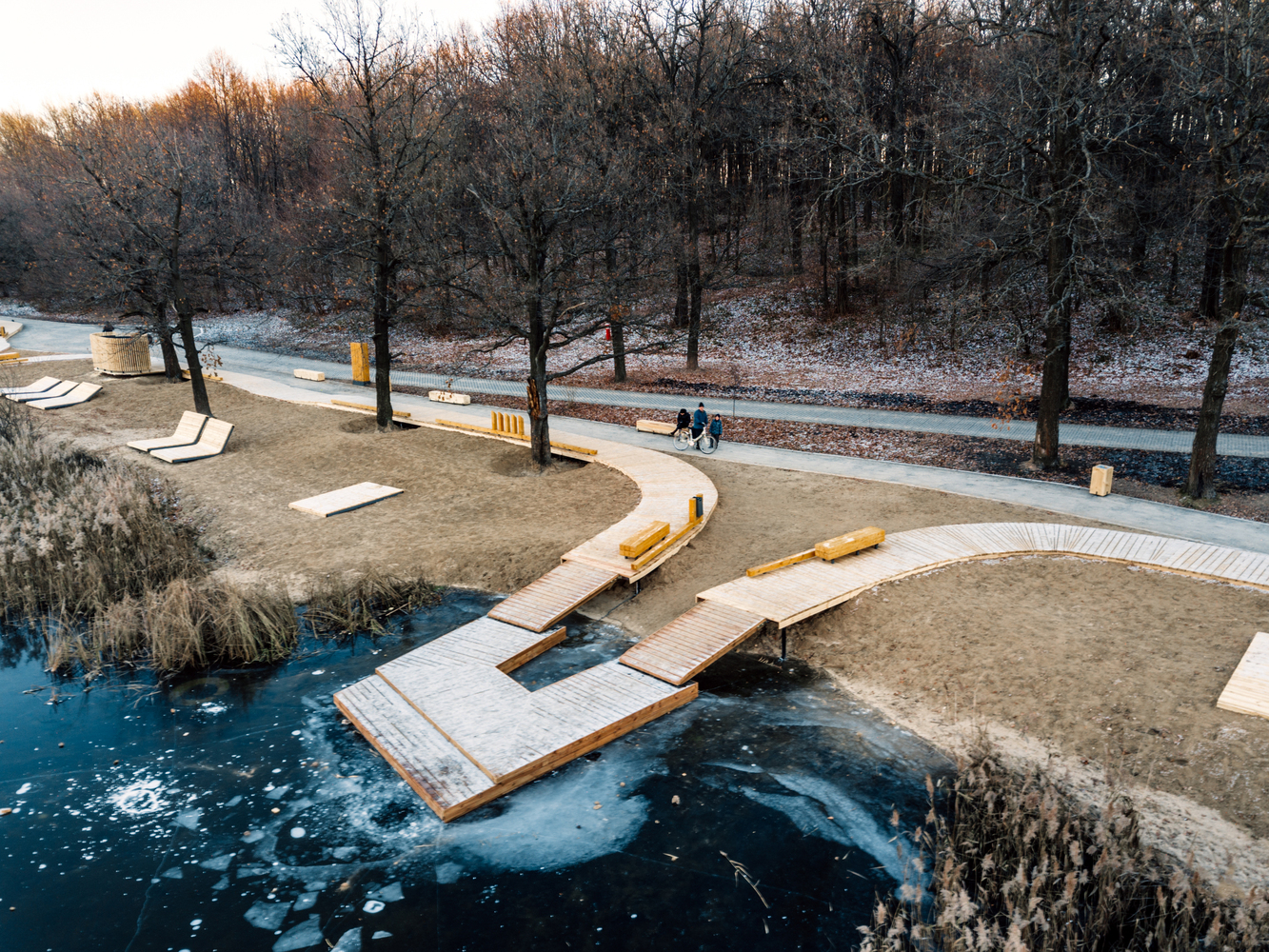 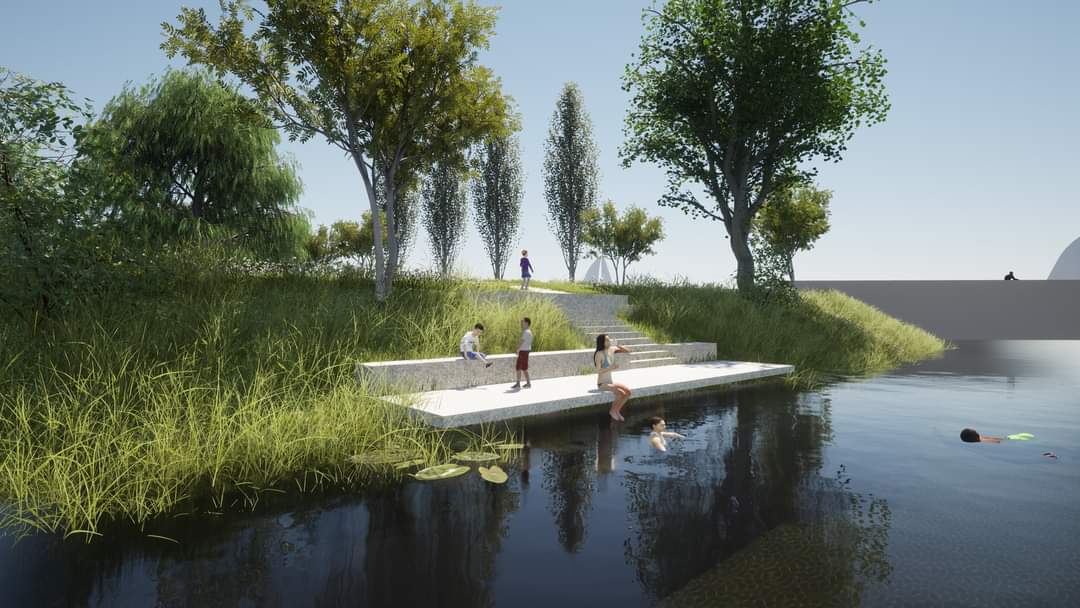 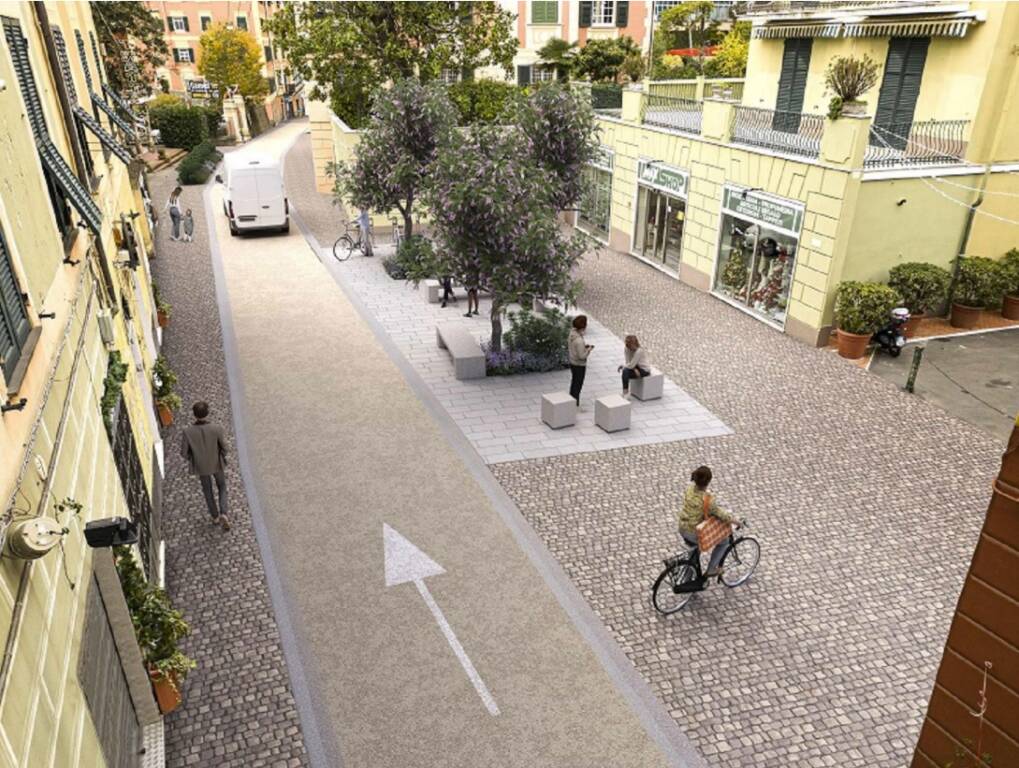 la città che desideriamo
L’Unione Europea definisce la smart city come “un luogo in cui le reti e i servizi tradizionali sono resi più efficienti con l’uso di soluzioni digitali a beneficio dei suoi abitanti e delle imprese. Una città intelligente va oltre l’uso delle tecnologie digitali per un migliore utilizzo delle risorse e minori emissioni. Significa reti di trasporto urbano più intelligenti, impianti di approvvigionamento idrico e di smaltimento dei rifiuti migliorati e modi più efficienti per illuminare e riscaldare gli edifici. Significa anche un’amministrazione cittadina più interattiva e reattiva, spazi pubblici più sicuri e un migliore soddisfacimento delle esigenze di una popolazione che invecchia”.
Una smart city può essere definita tale, dunque, se vi è lo sviluppo organico dei fattori economici, infrastrutturali, ambientali, sociali e tecnologici
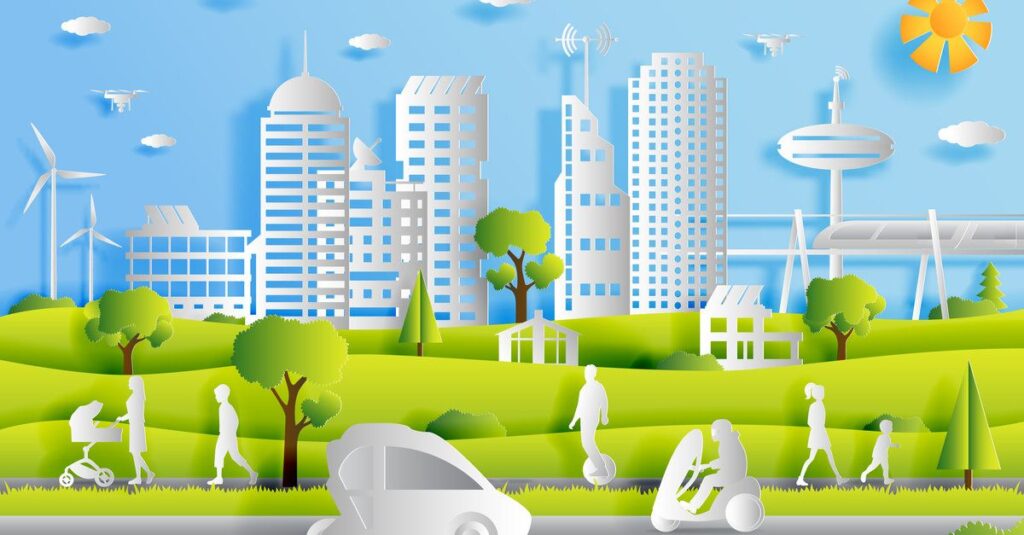